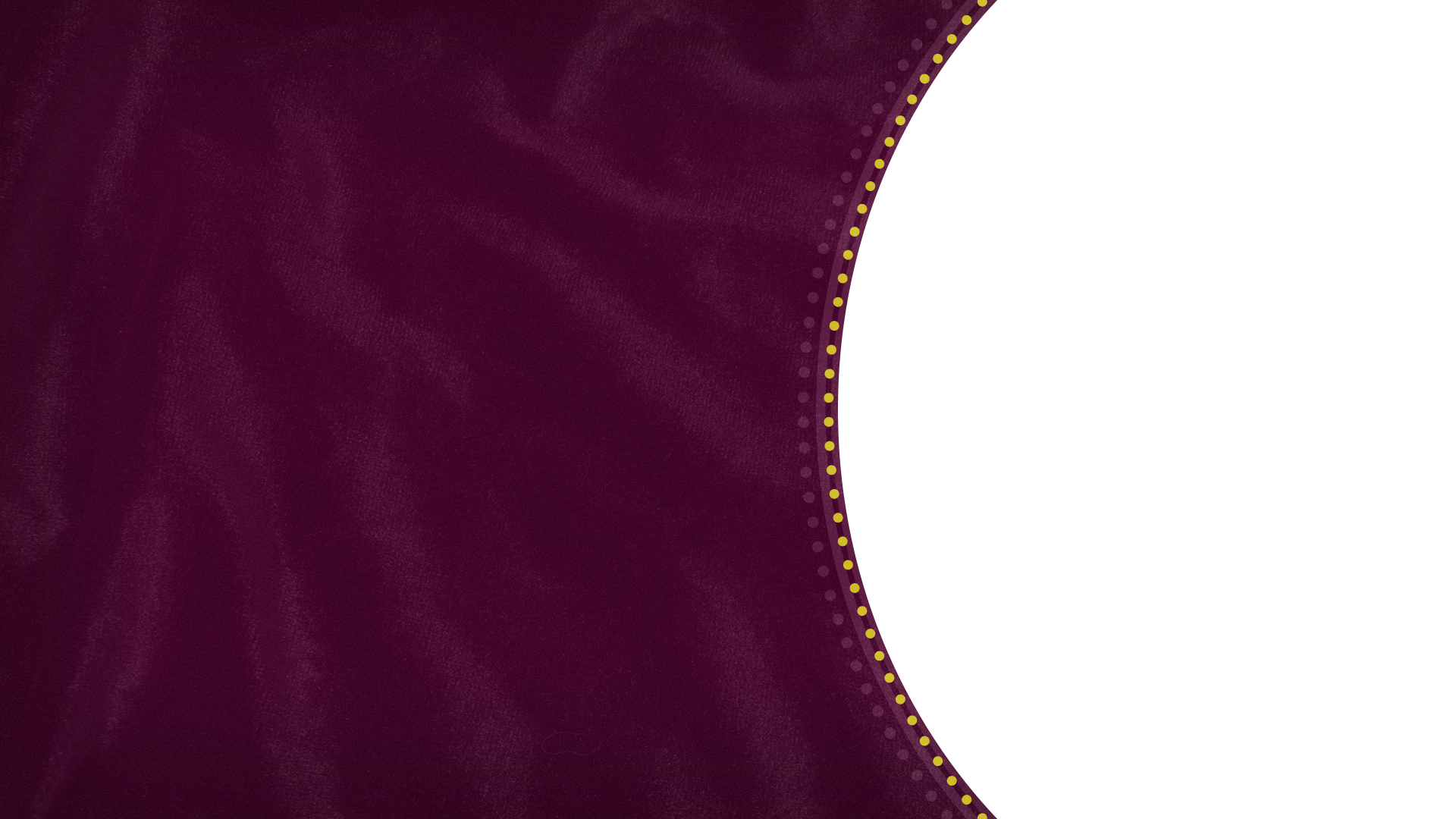 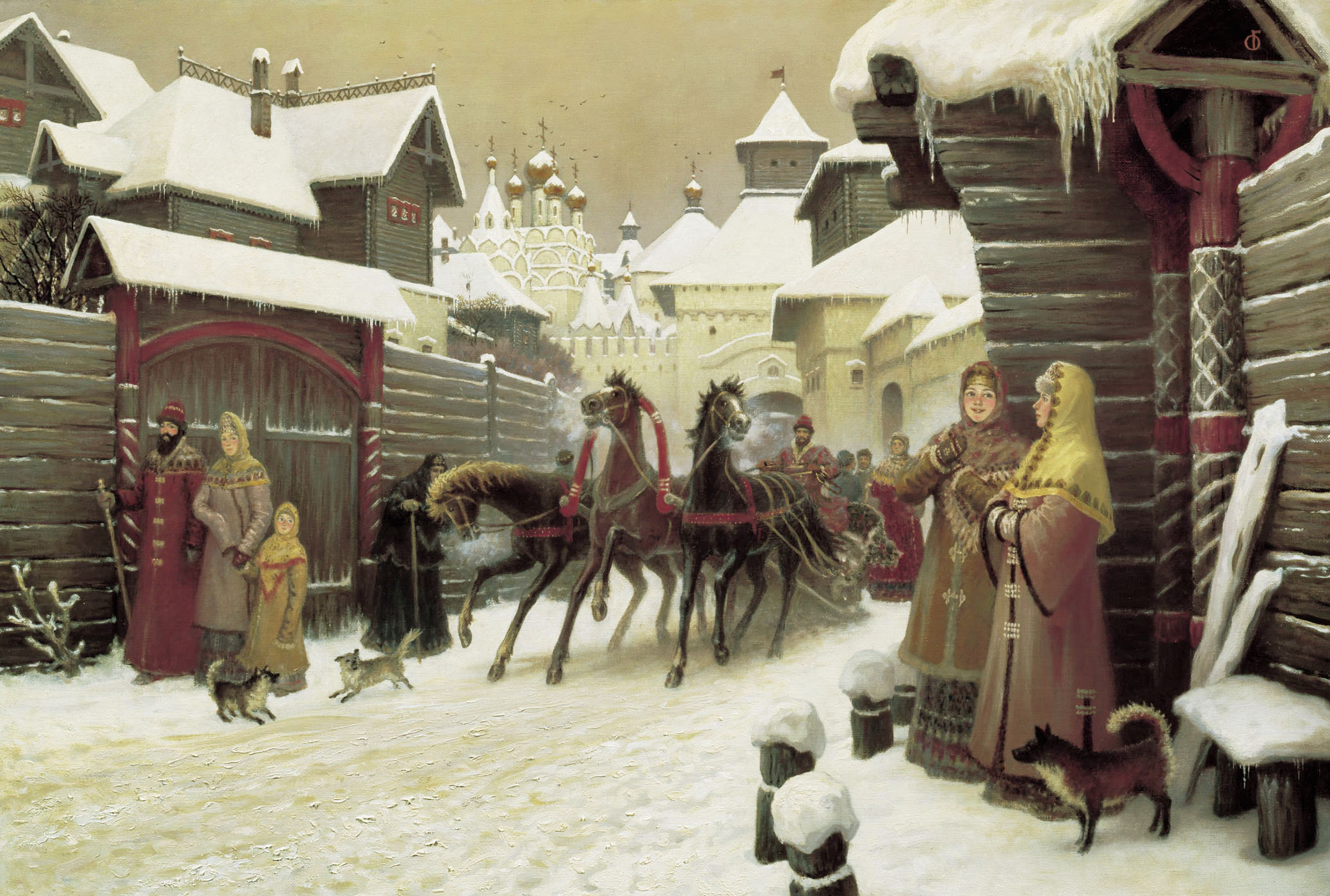 Экономическое развитие России в XVII веке
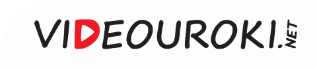 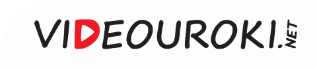 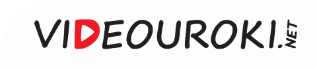 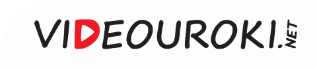 В начале XVII века гжельские мастера освоили выпуск фарфоровых изделий, которые расписывали синей краской.
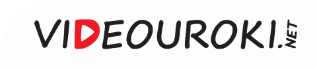 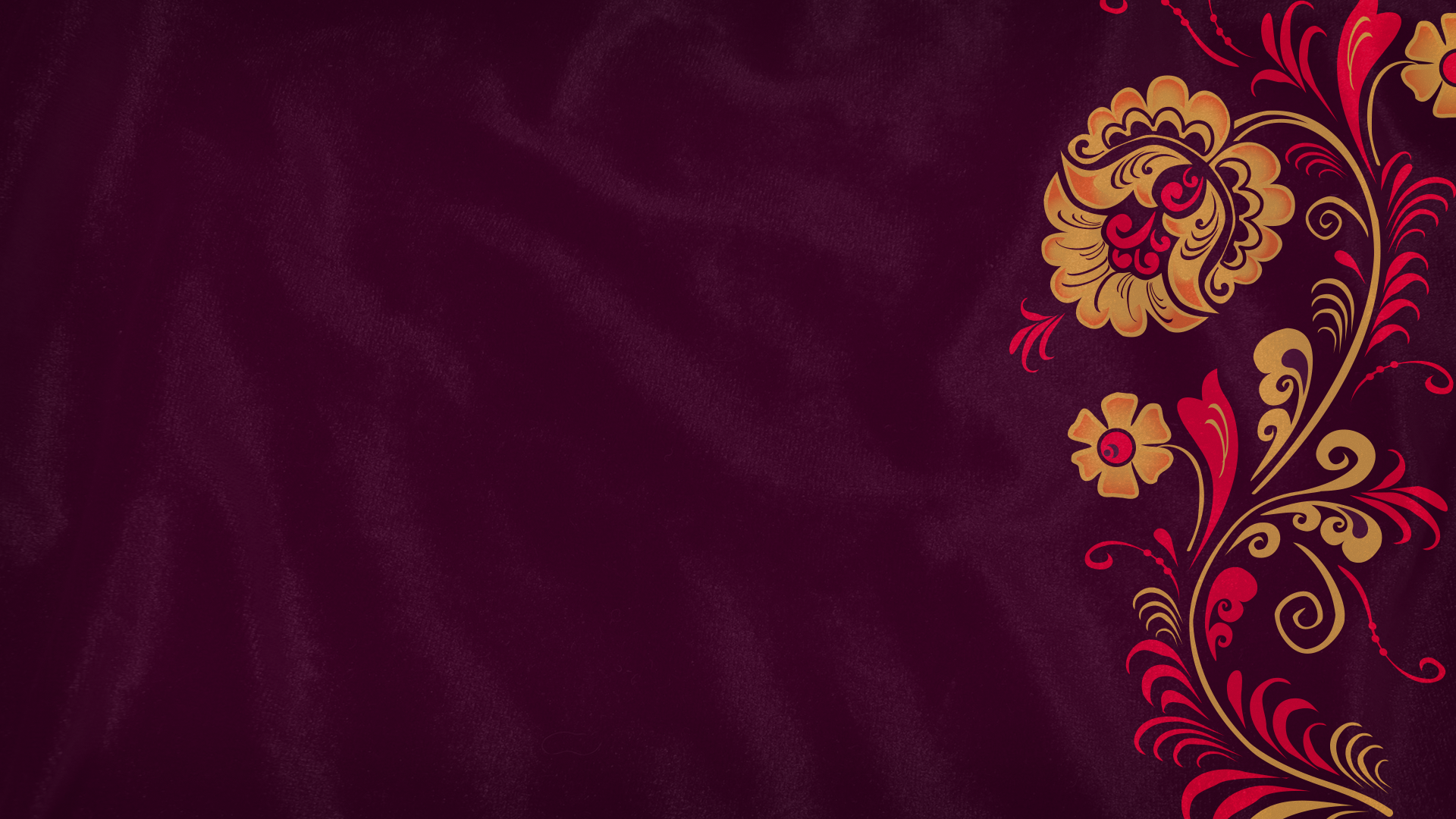 Вопросы занятия
1
Последствия Смуты.
2
Сельское хозяйство 
и землевладение в России.
3
Развитие ремесла 
и появление мануфактур.
4
Торговля.
5
Денежная реформа.
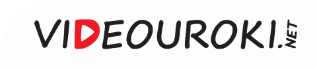 Происходило разорение западных и центральных районов Российского государства
Последствия 
Смуты
Крестьяне бежали 
с обжитых мест, оставшиеся зачастую 
не имели денег и скота
В 30 раз уменьшились посевные площади, опустели деревни
Основной причиной разорения становилась нехватка рабочих рук
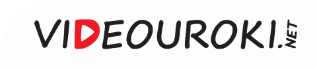 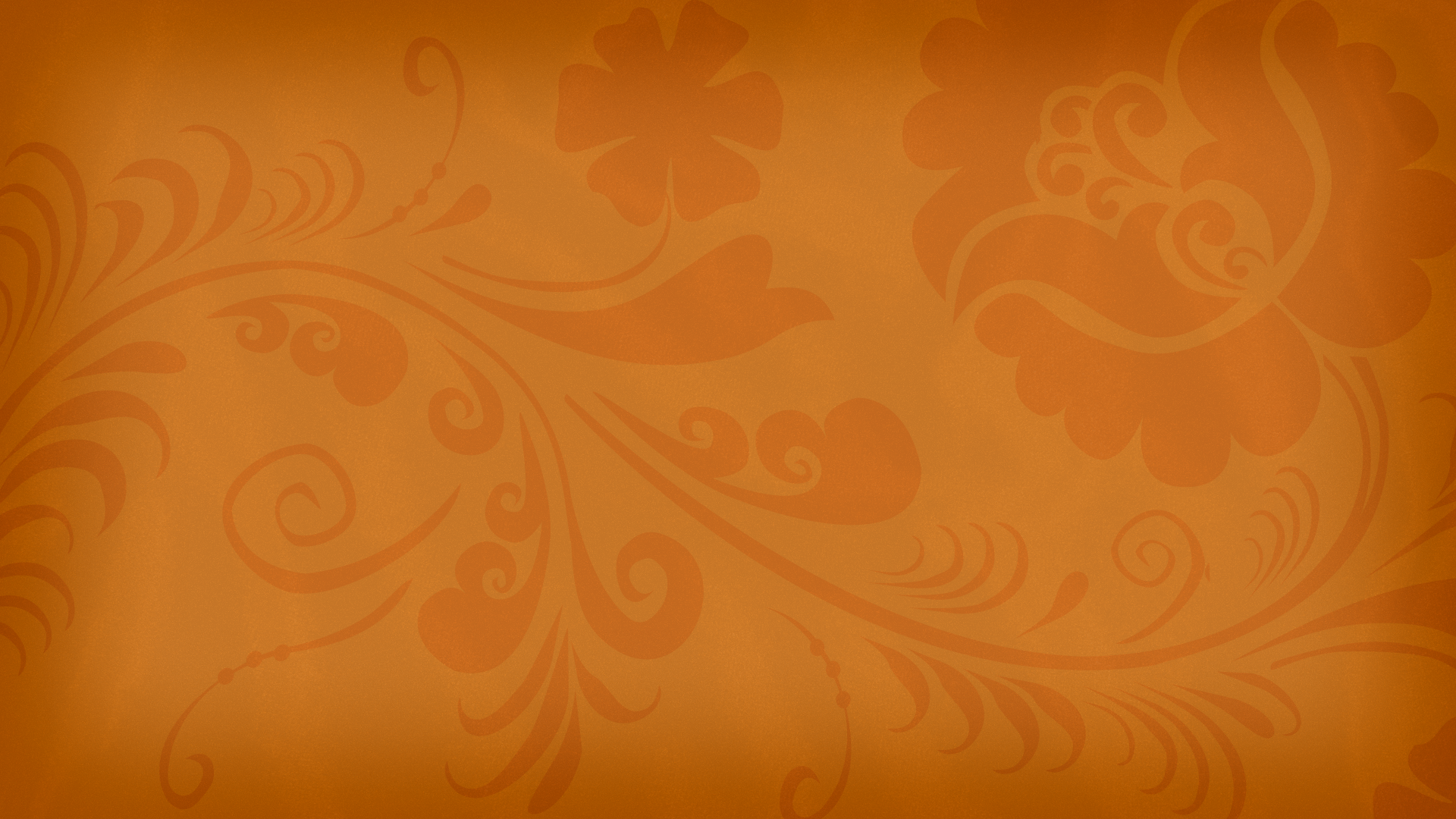 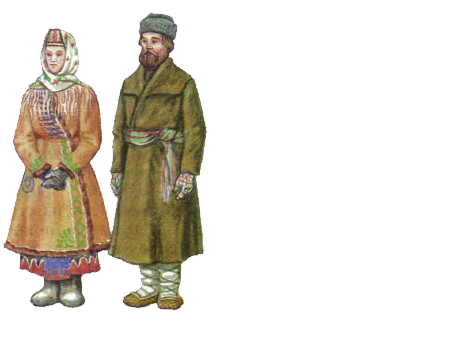 Бобыль —
это представитель бедного, иногда бездворного зависимого населения, нёсшего сокращённые феодальные повинности.
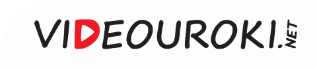 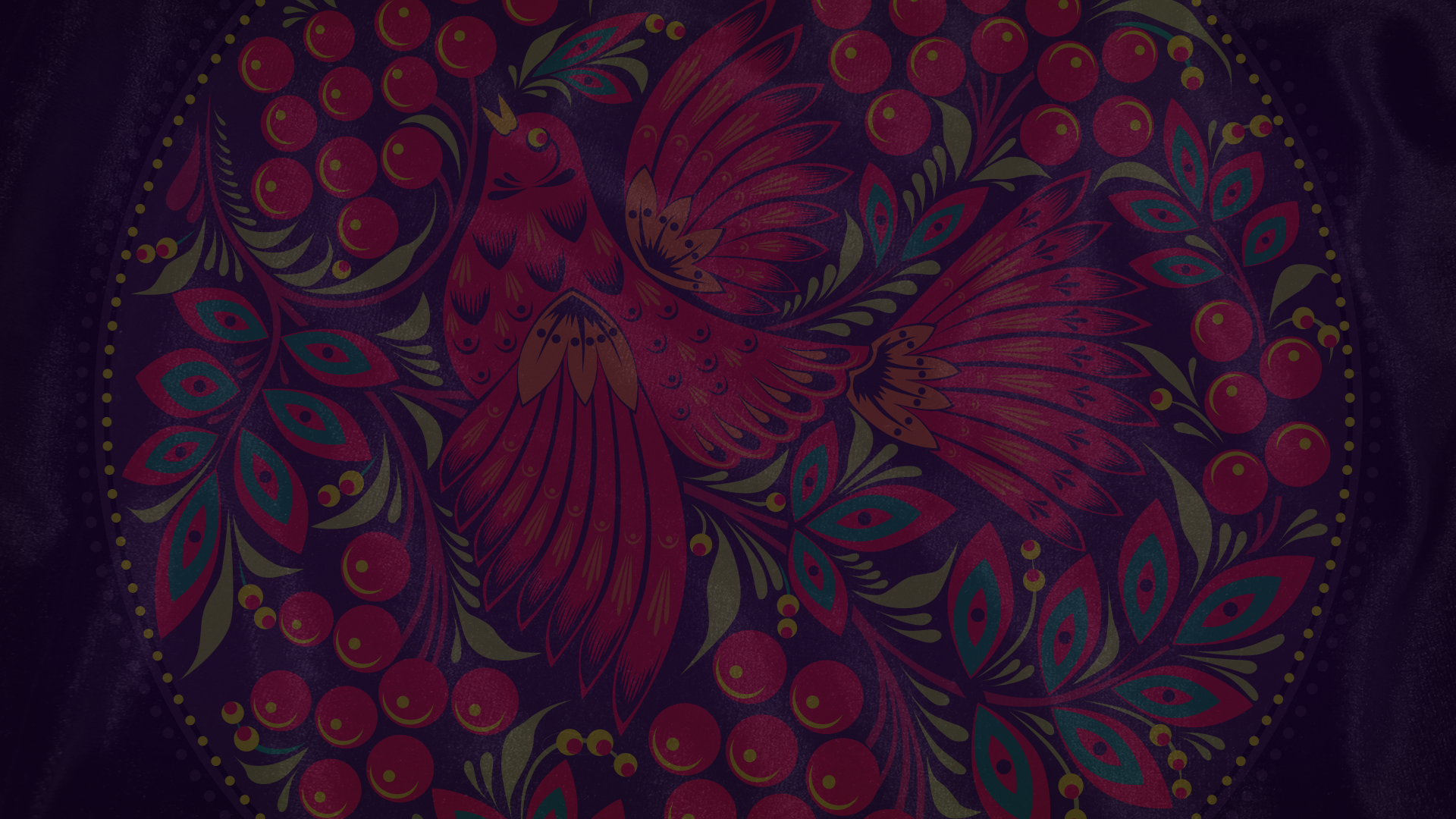 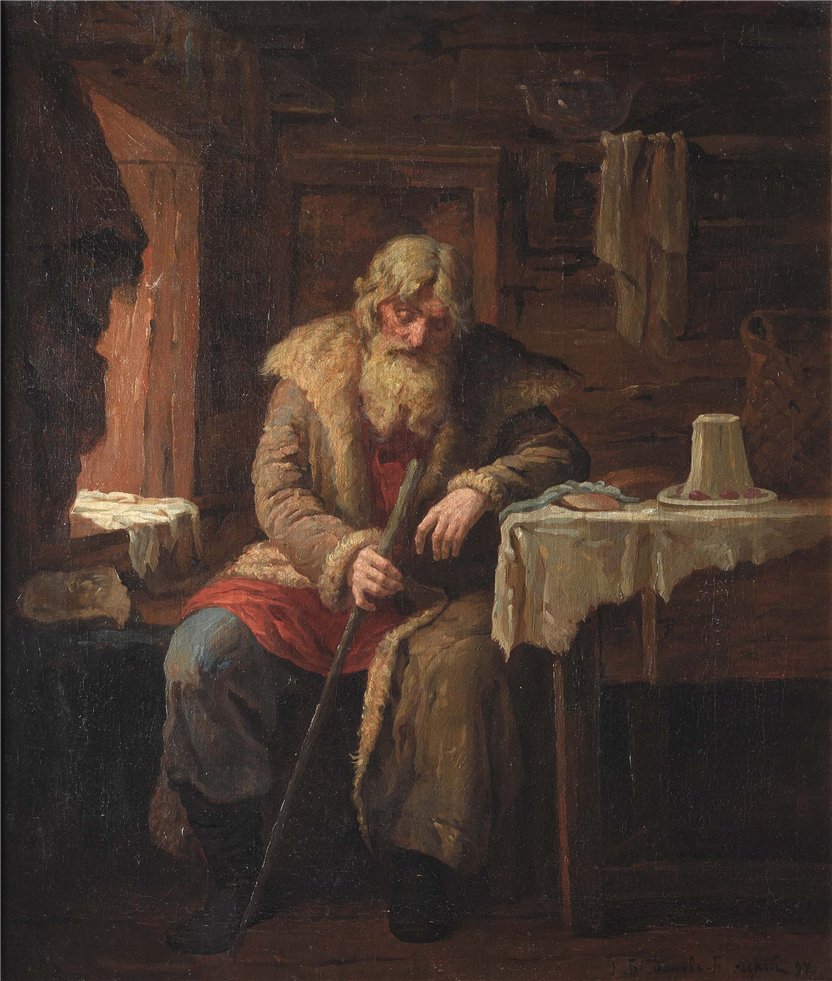 На западе России численность дворов бобылей была около 70 %.
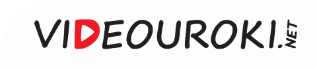 Некоторые дворяне уходили к казакам, 
а иногда и становились боярскими холопами.
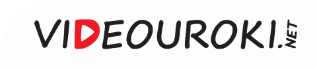 Из-за разорения городов пришли 
в упадок торговля, ремёсла и промыслы.
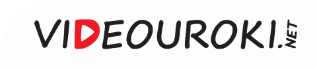 Экономика России
Смутное время нанесло ущерб государственной казне
Формирование Первого 
и Второго ополчений
Становление новой династии
Финансовая поддержка богатого купечества
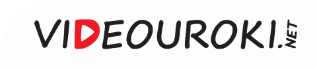 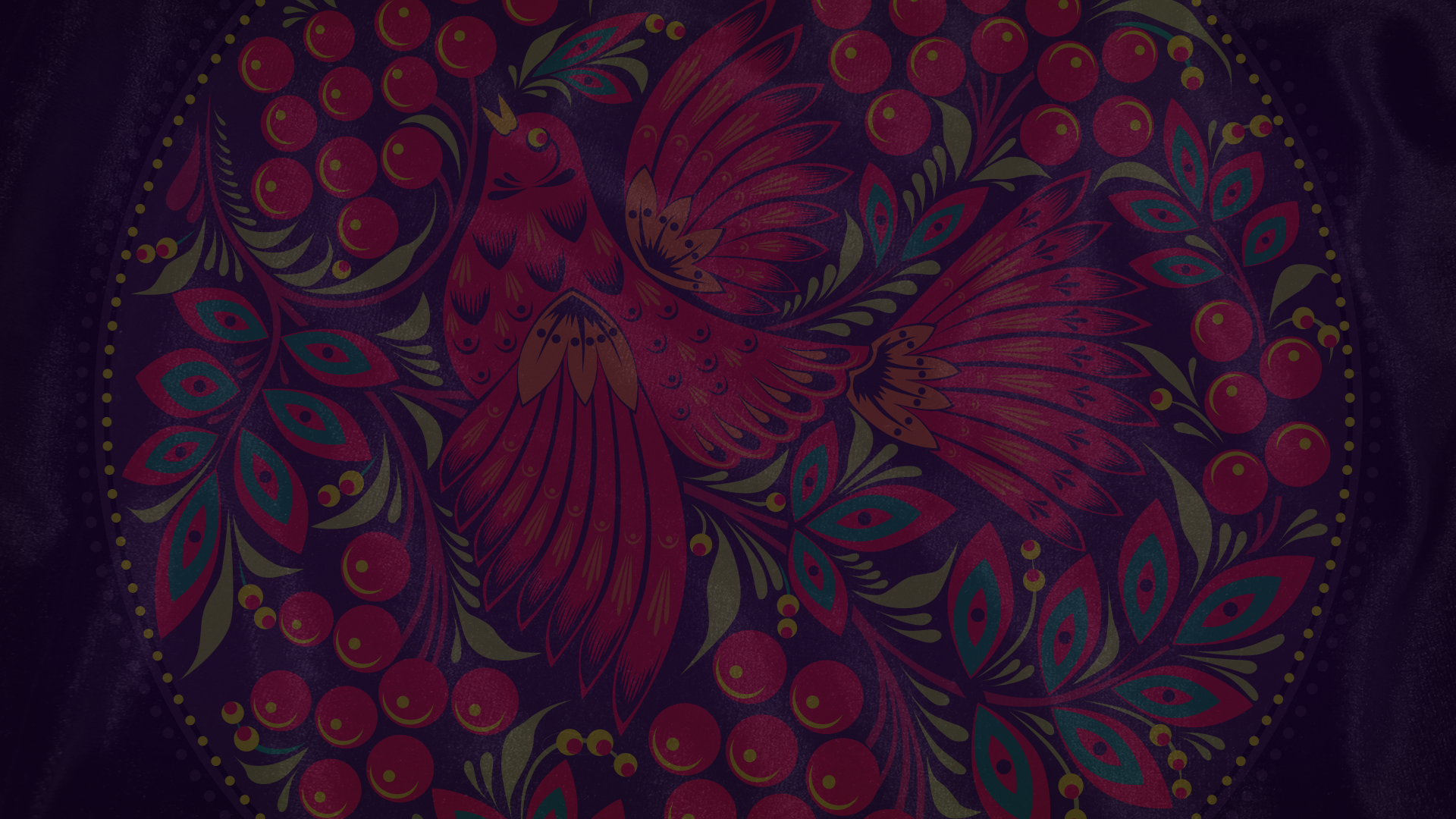 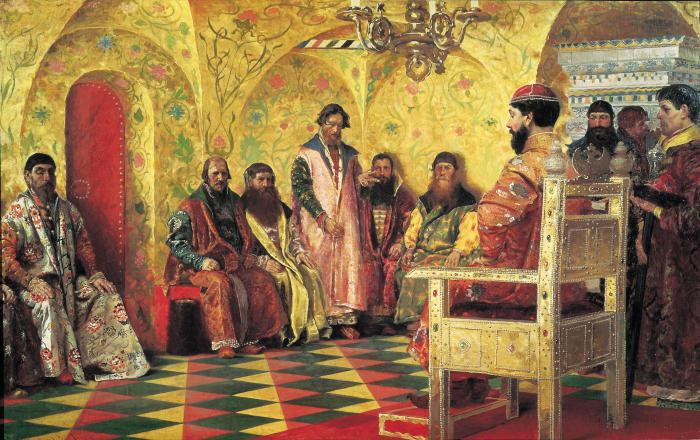 В сложившейся ситуации власть была вынуждена искать источники возрождения государственной экономики.
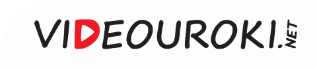 Б. Ольшанский.
Городская улица XVII века. 
2004
Только к середине XVII века удалось восстановить численность населения и прежний уровень производства.
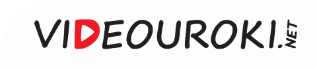 С целью увеличения дворянского войска в качестве поместий раздавались земли.
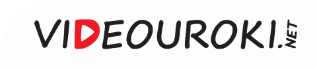 Экономика России
Труд крестьян 
на барщине
Увеличение производства хлеба
Продажа хлеба землевладельцами
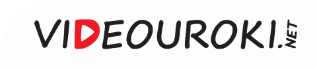 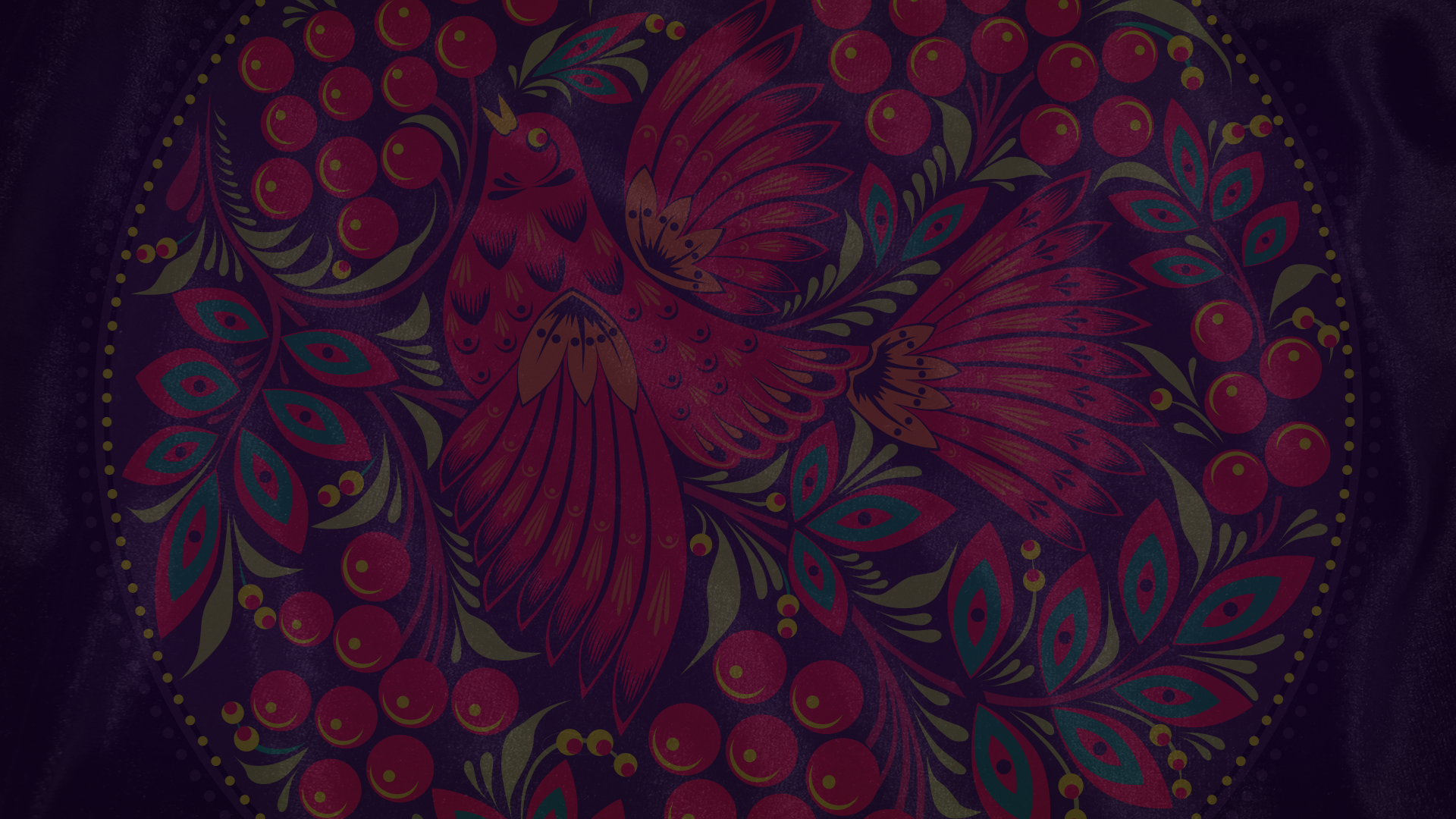 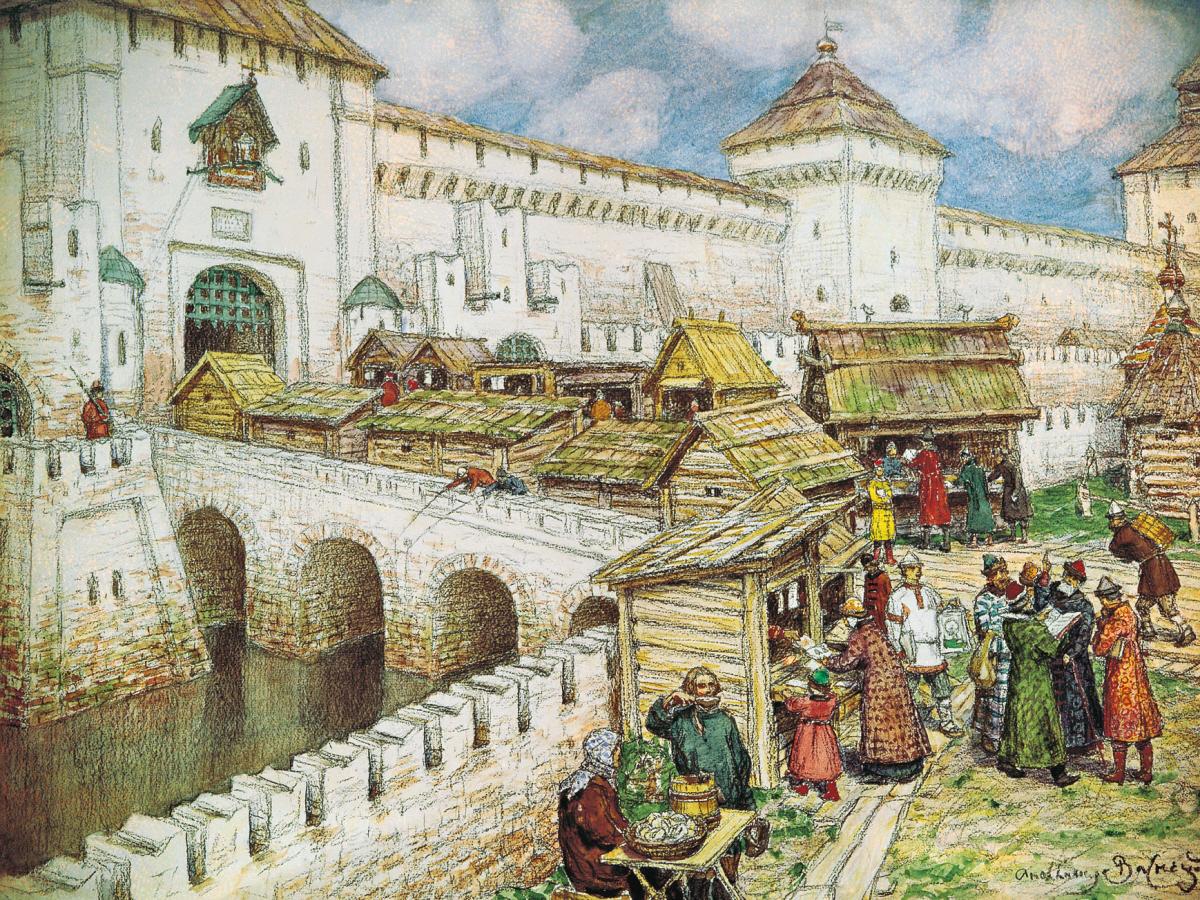 Излишки хлеба продавали 
и сами крестьяне.
Из полученной прибыли они должны были выплачивать своим землевладельцам денежный оброк.
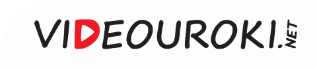 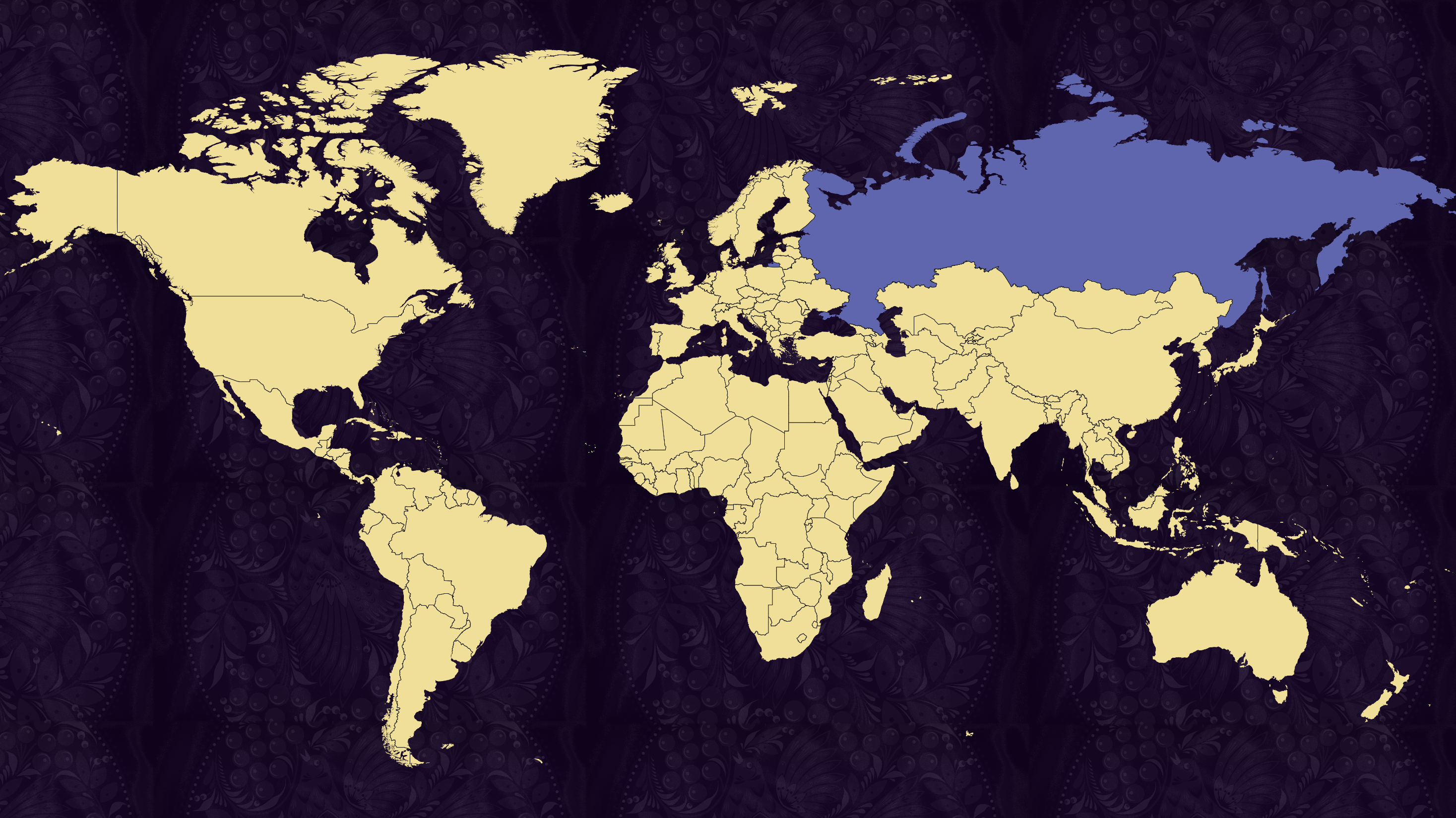 Специализация районов России
Лён
Псков
Смоленск
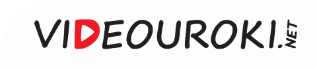 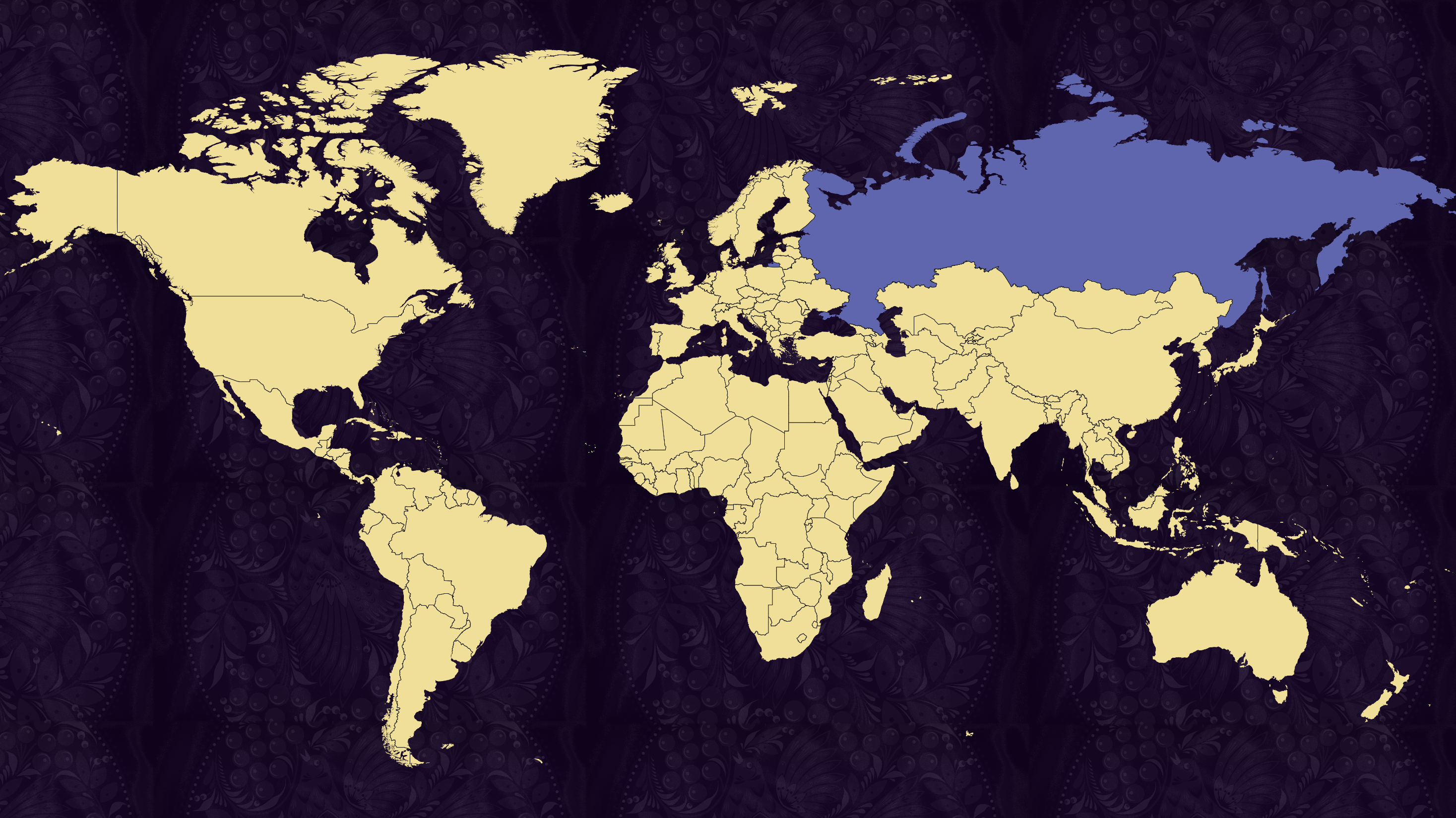 Специализация районов России
Белоозеро
Овощи
Муром
Калуга
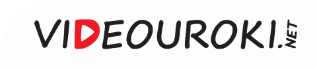 Городская кузница XVII века в Смоленске
Зажиточные крестьяне и горожане заводили своё дело – мыловарни, кузницы.
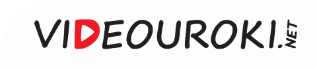 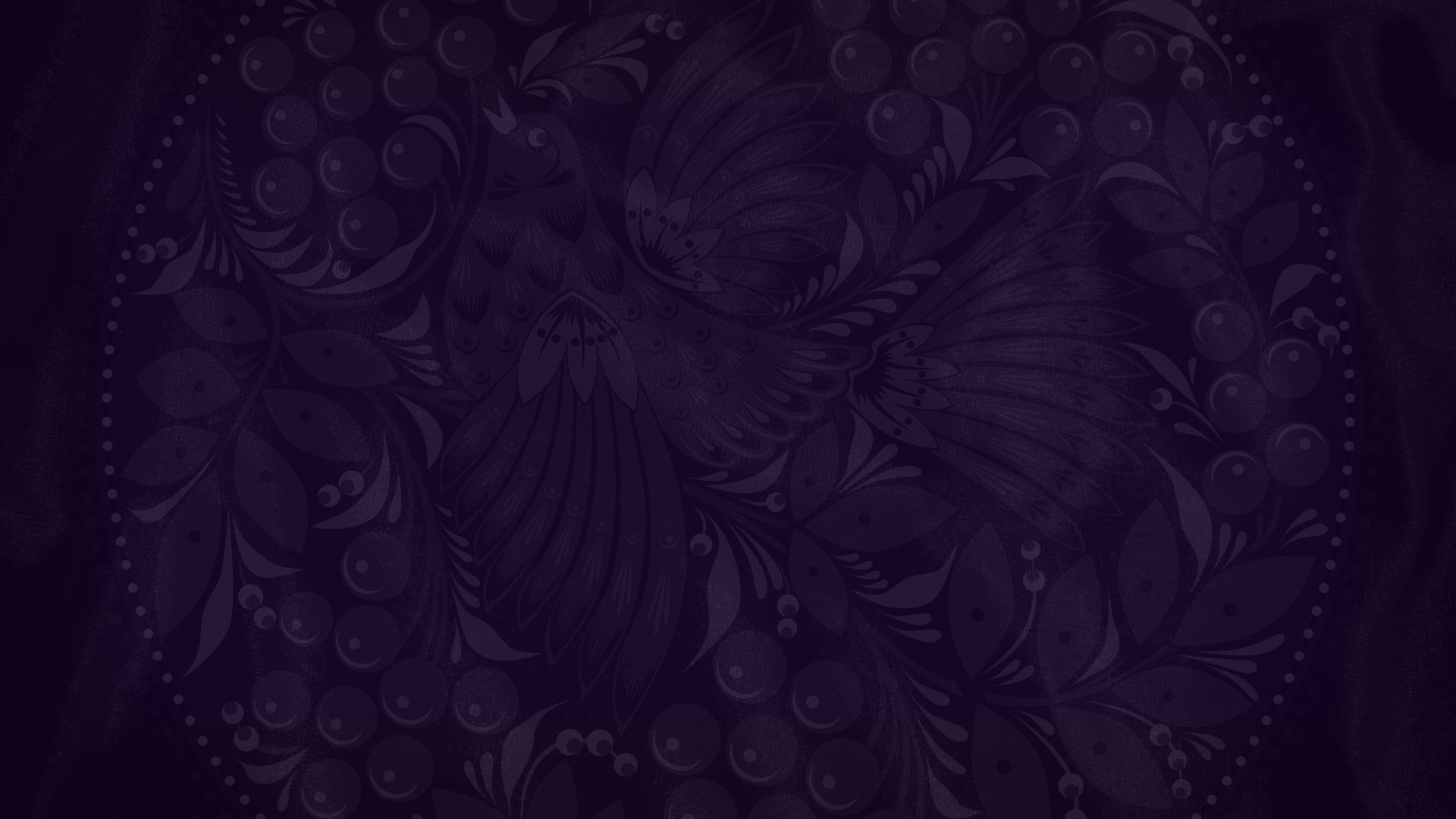 Развитие ремесла
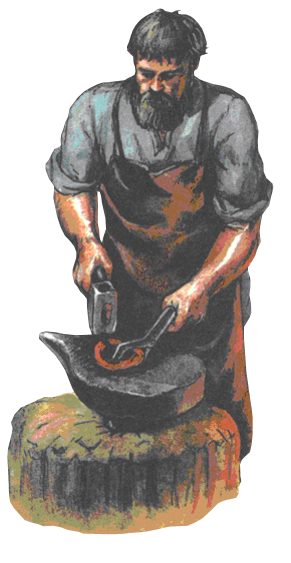 Ремесло превратилось 
в мелкотоварное производство.
1
Появились ремесленные мастерские.
2
Возникла специализация ремесленного производства.
3
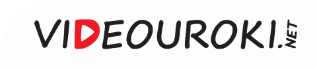 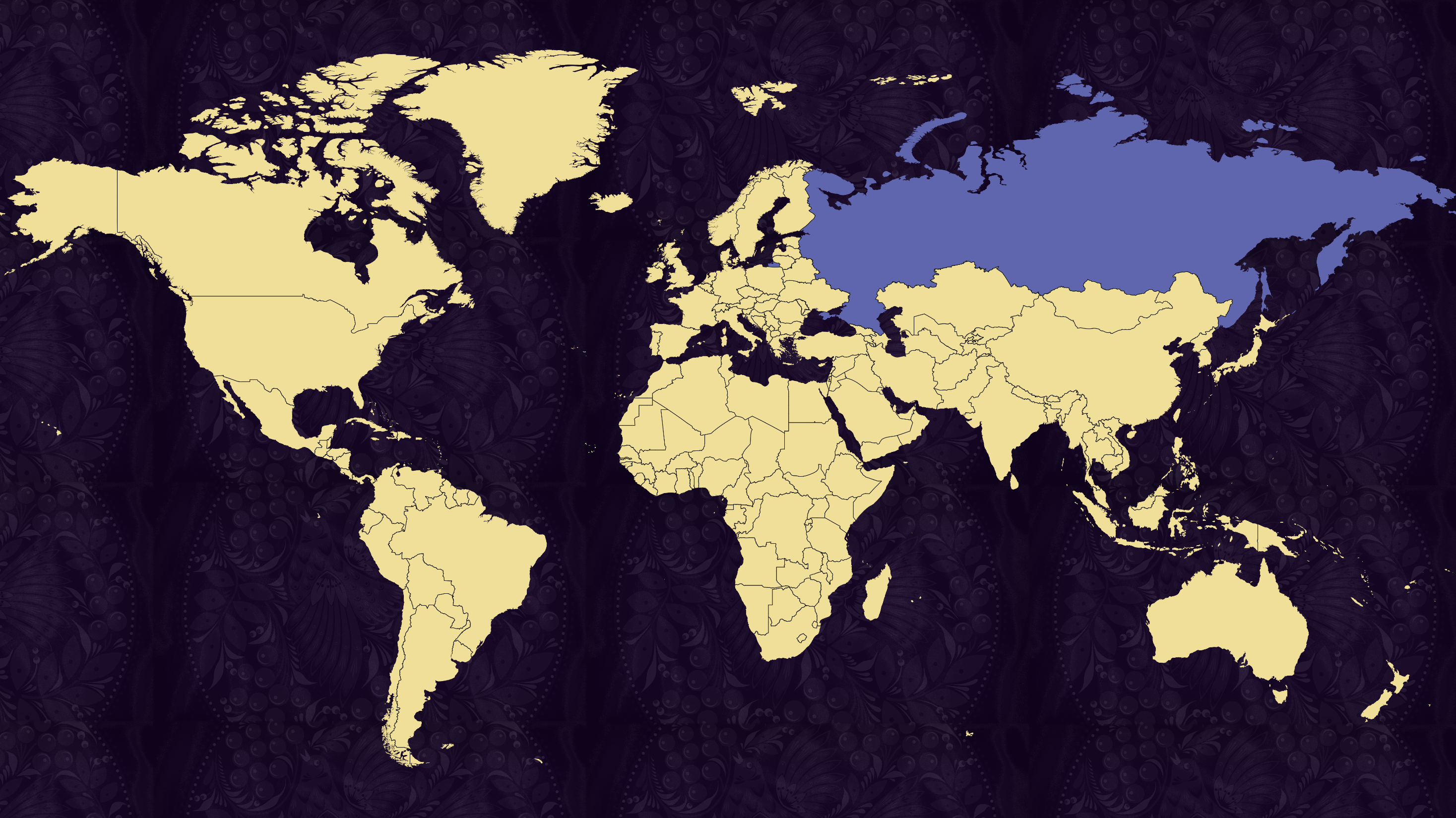 Производство железа
Тихвин
Серпухов
Тула
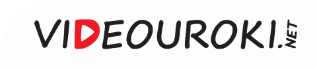 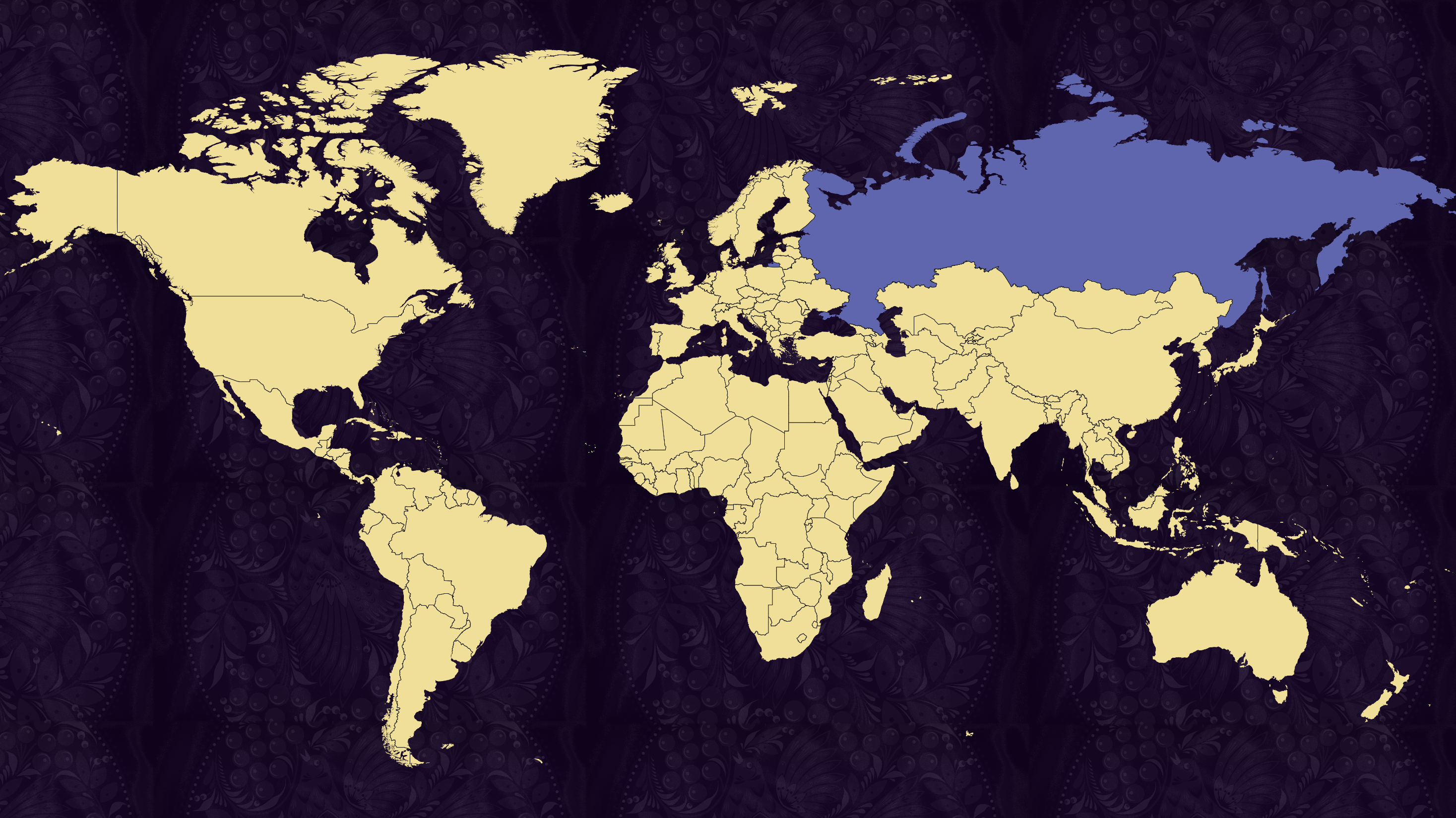 Производство металлических изделий
Лысково
Павлово
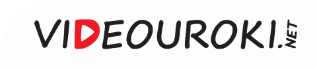 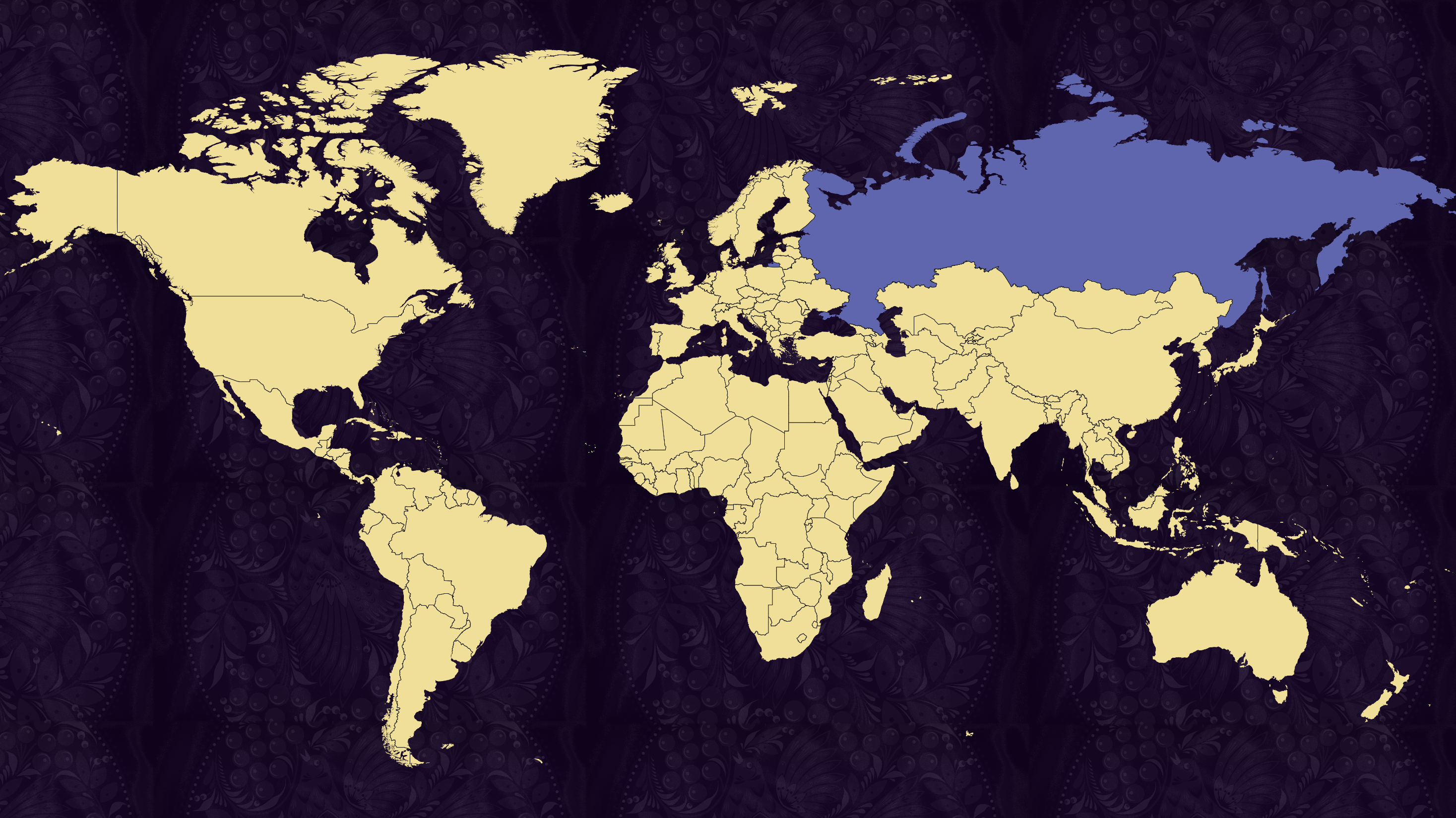 Производство льняных полотен
Иваново
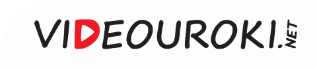 В 1654 году на Новую Землю отправили геологическую экспедицию, которая должна была заняться поисками серебряной руды.
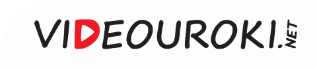 Кузница 
XVII века
Увеличение ремесленного производства способствовало развитию мануфактур.
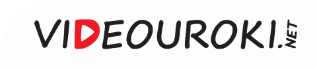 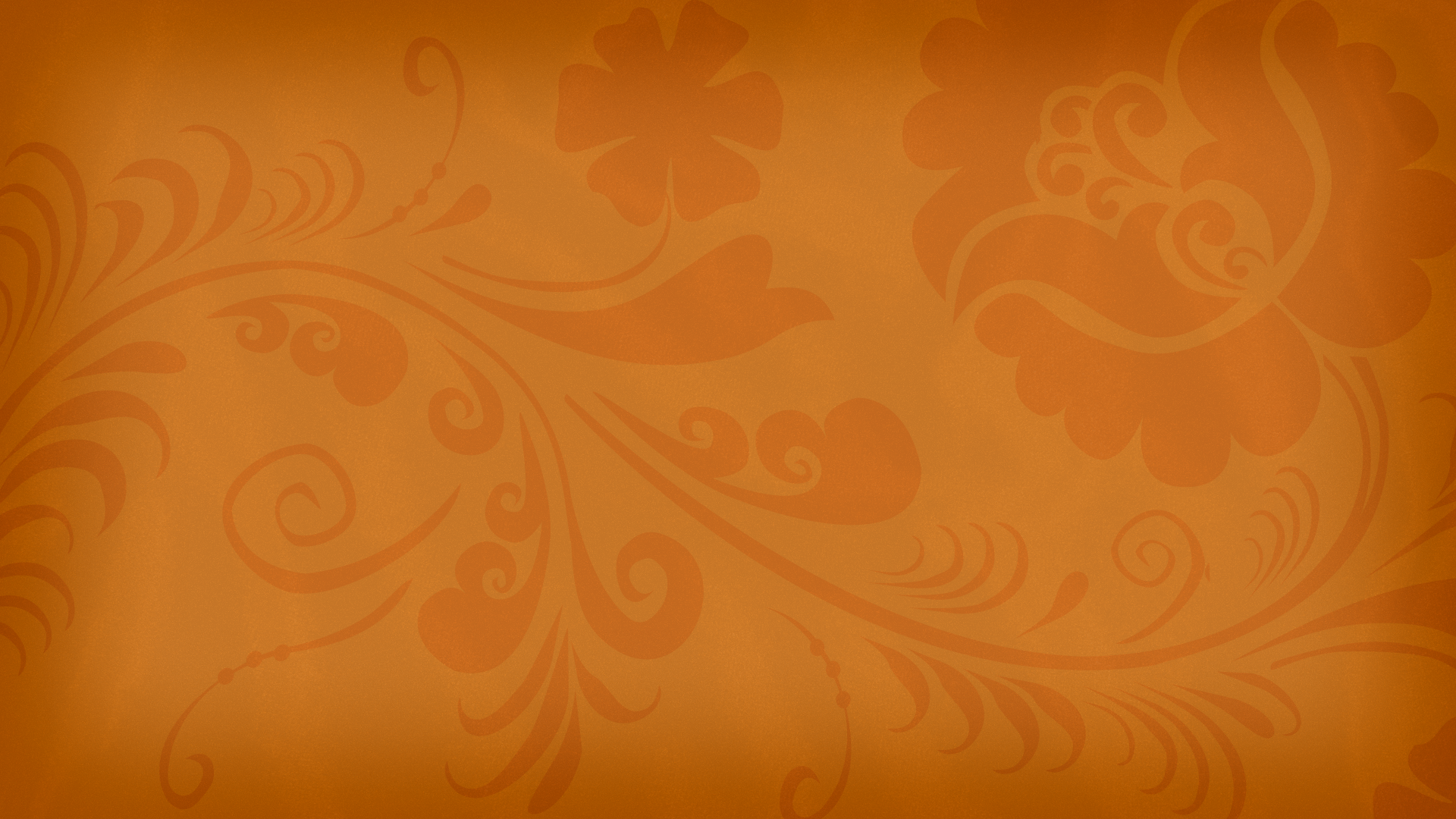 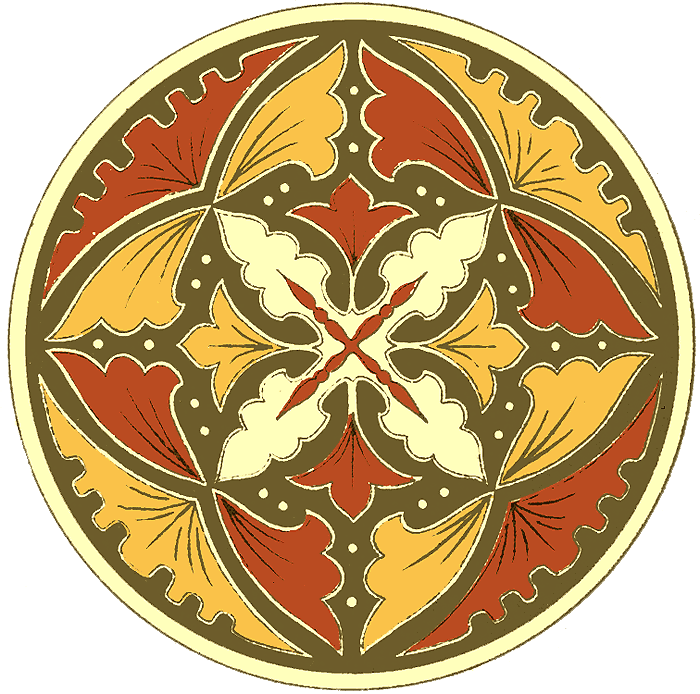 Мануфактура —
это предприятие, основанное на разделении труда и ручной ремесленной технике.
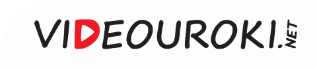 А. Васнецов.
Пушечно-литейный двор на реке Неглинной 
в XVII веке.
1918
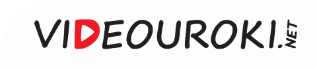 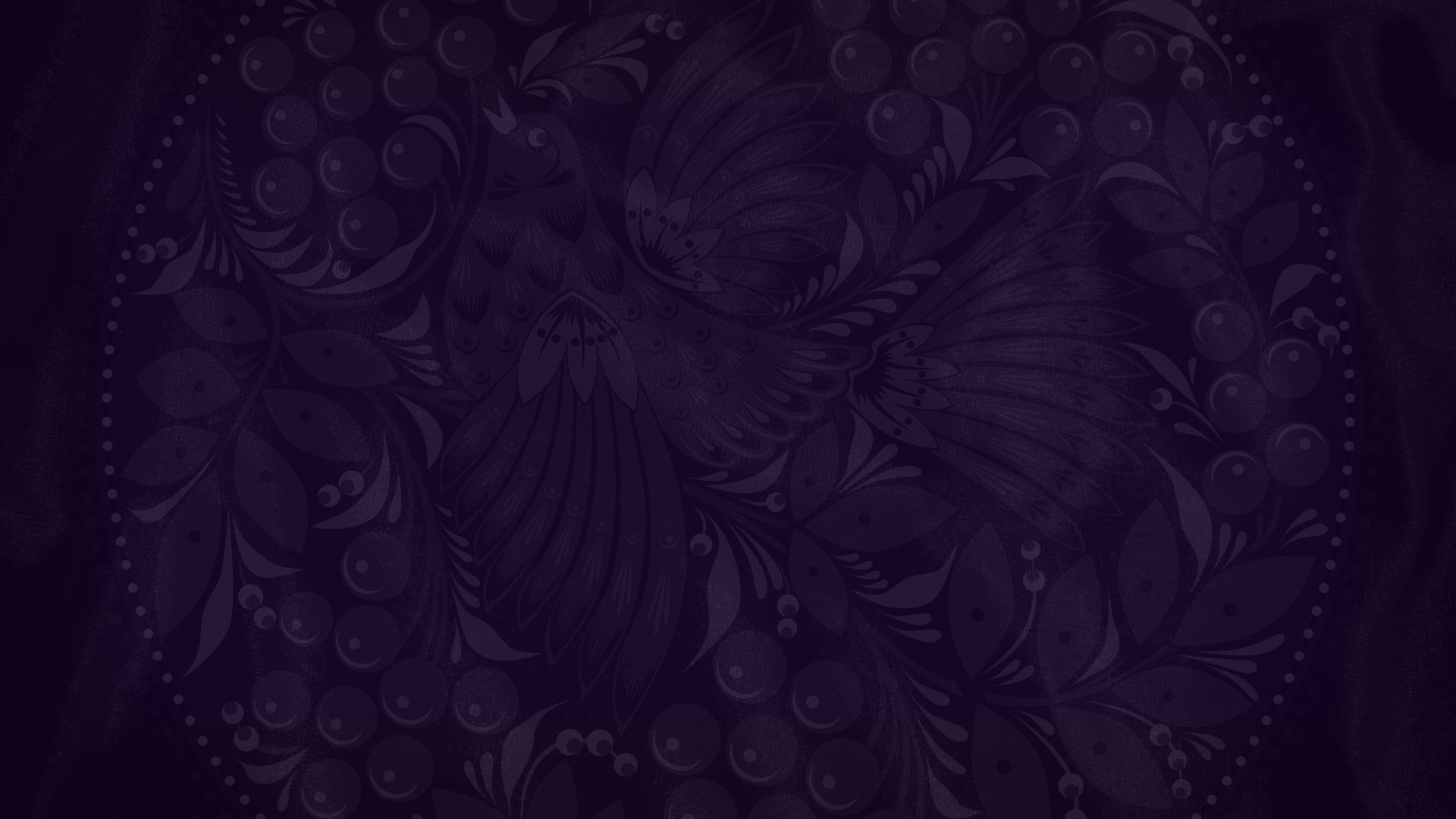 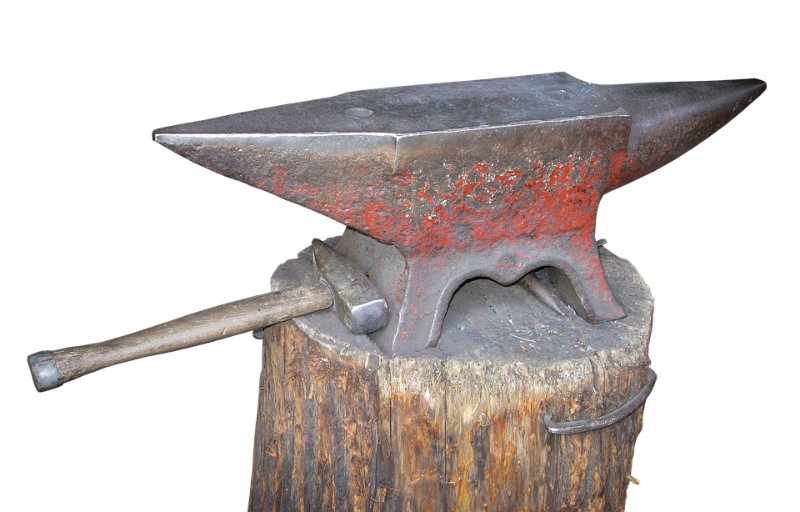 Мануфактуры России
1
2
В 1629 году 
был основан Ницинский железоделательный завод.
В 1634 году заработал Пыскорский медеплавильный завод.
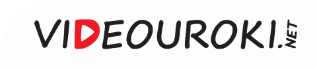 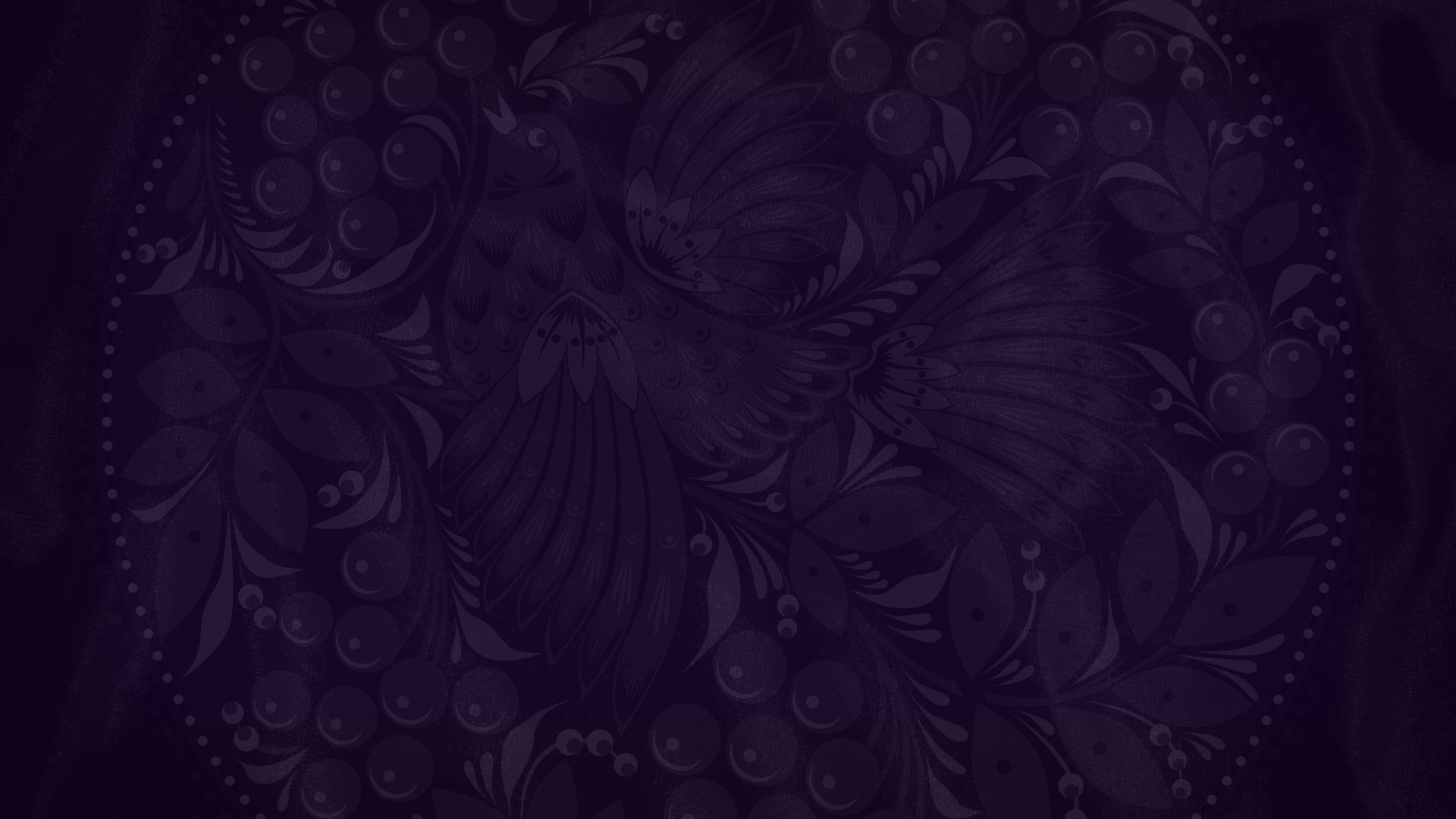 Частные мануфактуры России
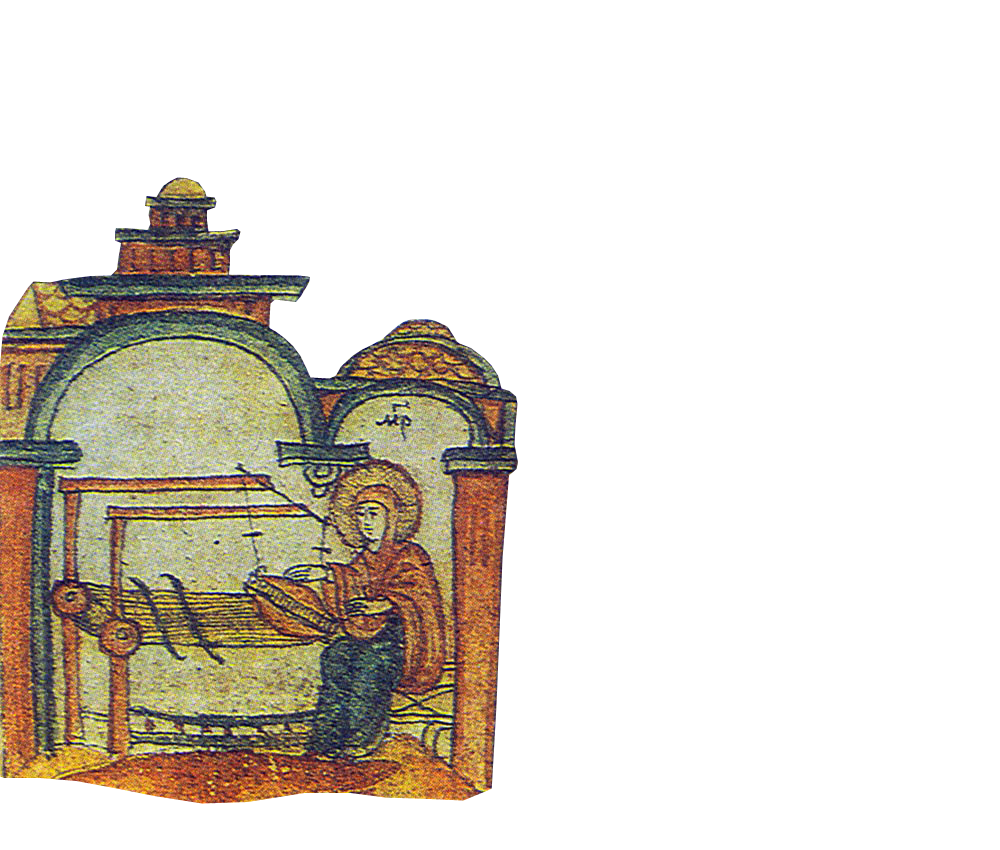 В Вологде и Холмогорах были основаны канатные дворы.
1
Бояре Иван Милославский и Борис Морозов открыли железоделательные заводы.
2
Алексей Михайлович владел сафьянным двором и стекольной мануфактурой.
3
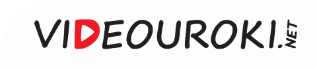 Андрей Виниус
Голландцы Андрей Виниус, Пётр Марселис 
и Филимон Акема владели железоделательными заводами в Туле и Каширском уезде.
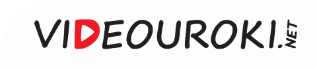 Российские мануфактуры
Владельцы мануфактур могли продать на рынке только излишки
Государство покупало продукцию по заранее установленным ценам
Все мануфактуры были казёнными
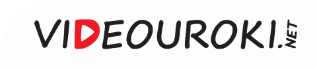 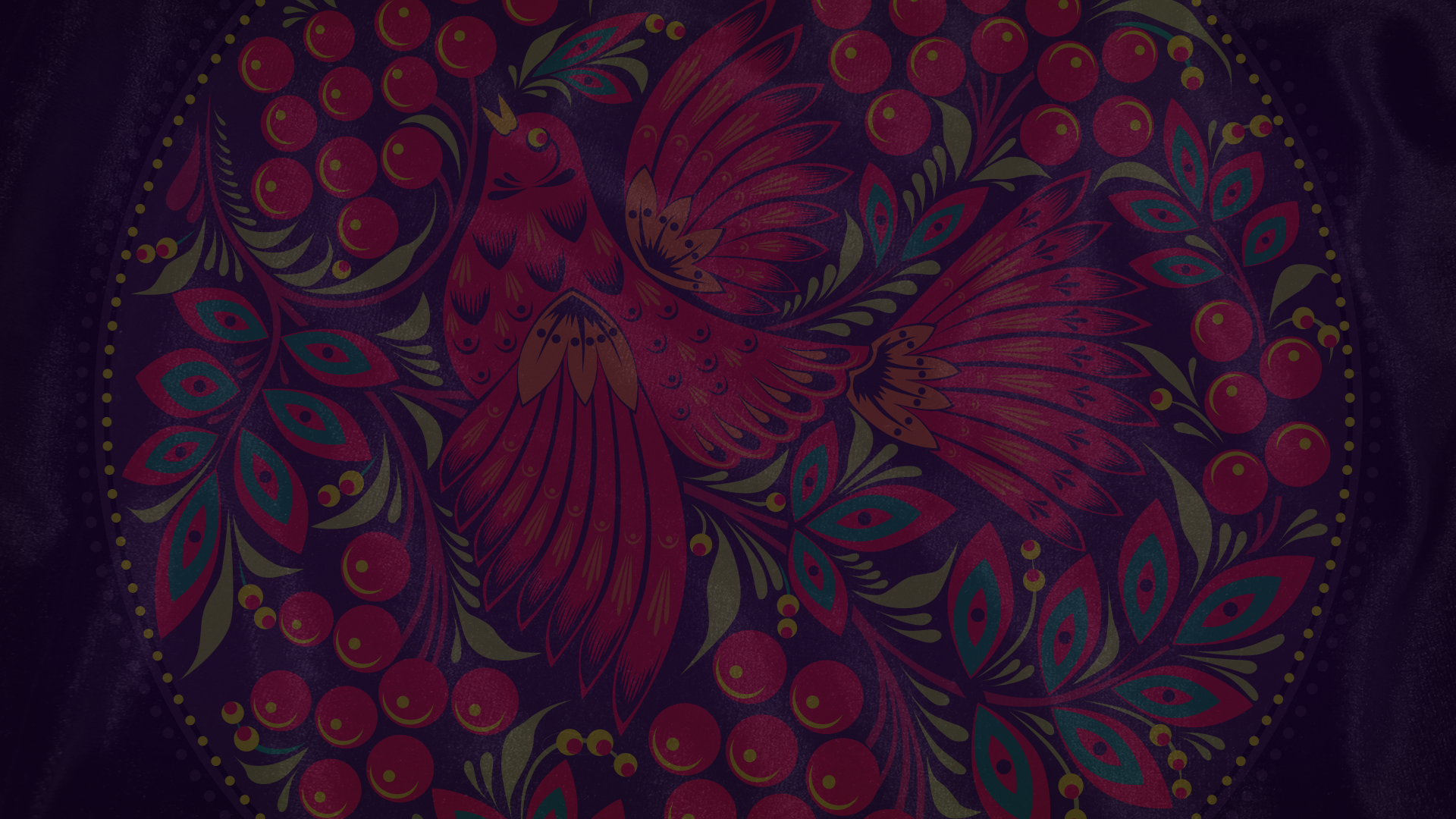 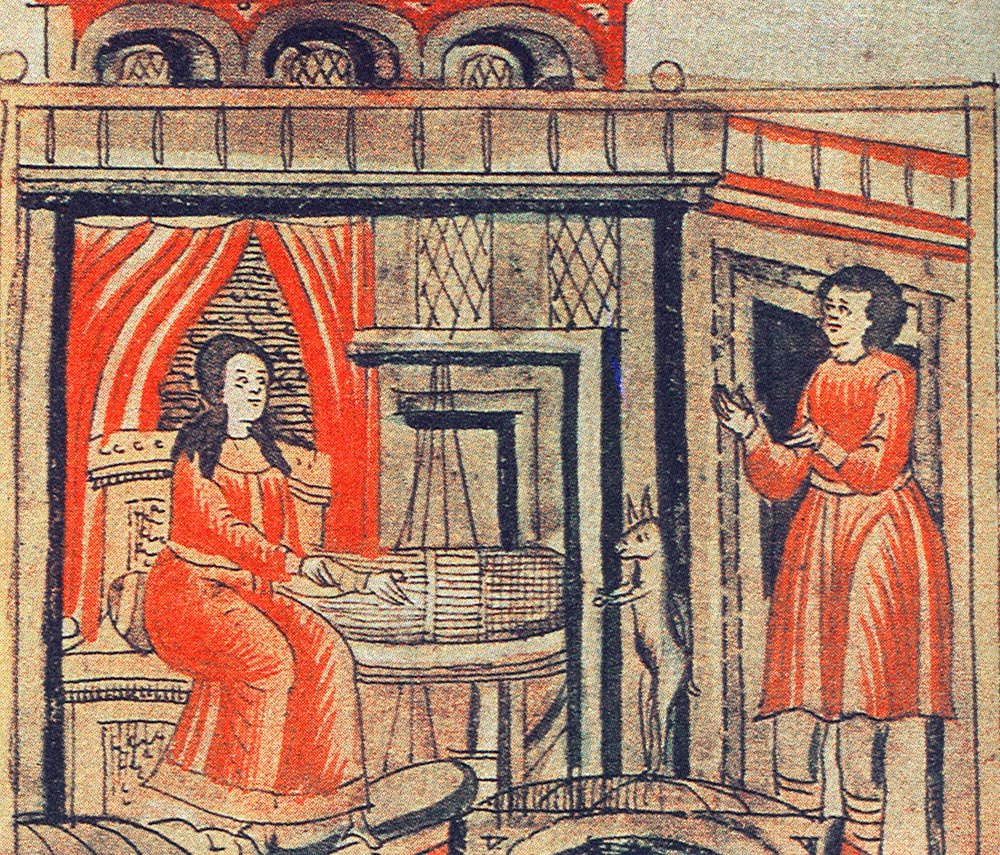 Государственные крестьяне трудом на мануфактурах заменяли выплату податей.
На боярских мануфактурах 
работали крепостные крестьяне.
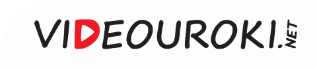 Экономика России
Появились первые династии промышленников-предпринимателей
Промышленник – это лицо, владеющее промышленным предприятием 
на правах частной собственности
Предприниматель – человек, вложивший средства в развитие предприятия
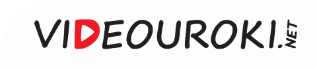 Улица имени Строганова в Сольвычегодске
Одна из самых известных династий – Строгановы.
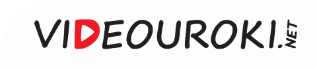 «Хоромы Строгановых» в Сольвычегодске
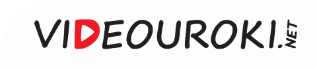 Граф Александр Строганов
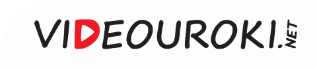 Экономика России
Несмотря на рост производства, потребности государства в товарах не были удовлетворены в полной мере
Из Швеции привозили железо
Из Голландии привозили мушкеты
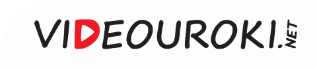 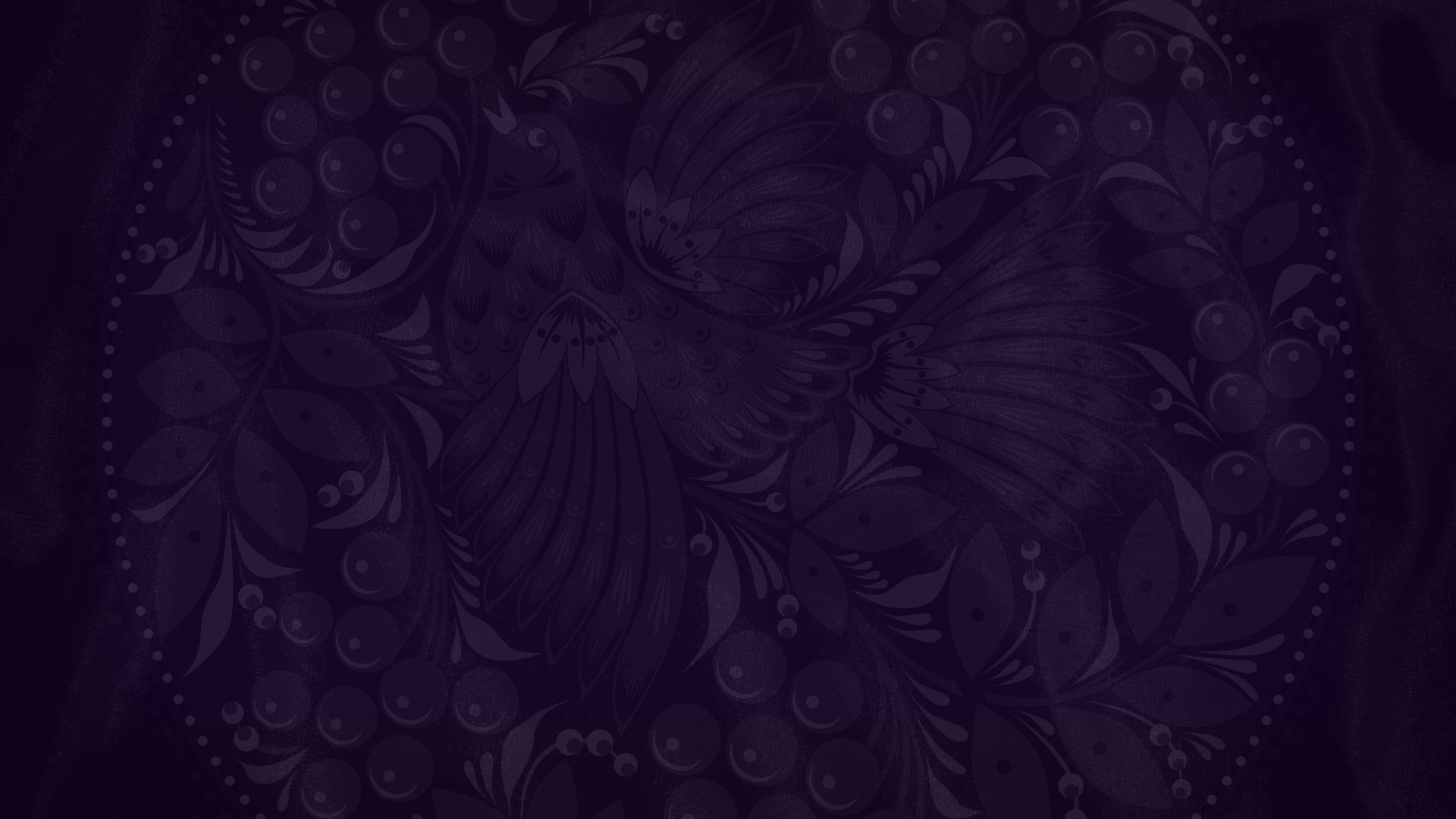 Формирование всероссийского рынка
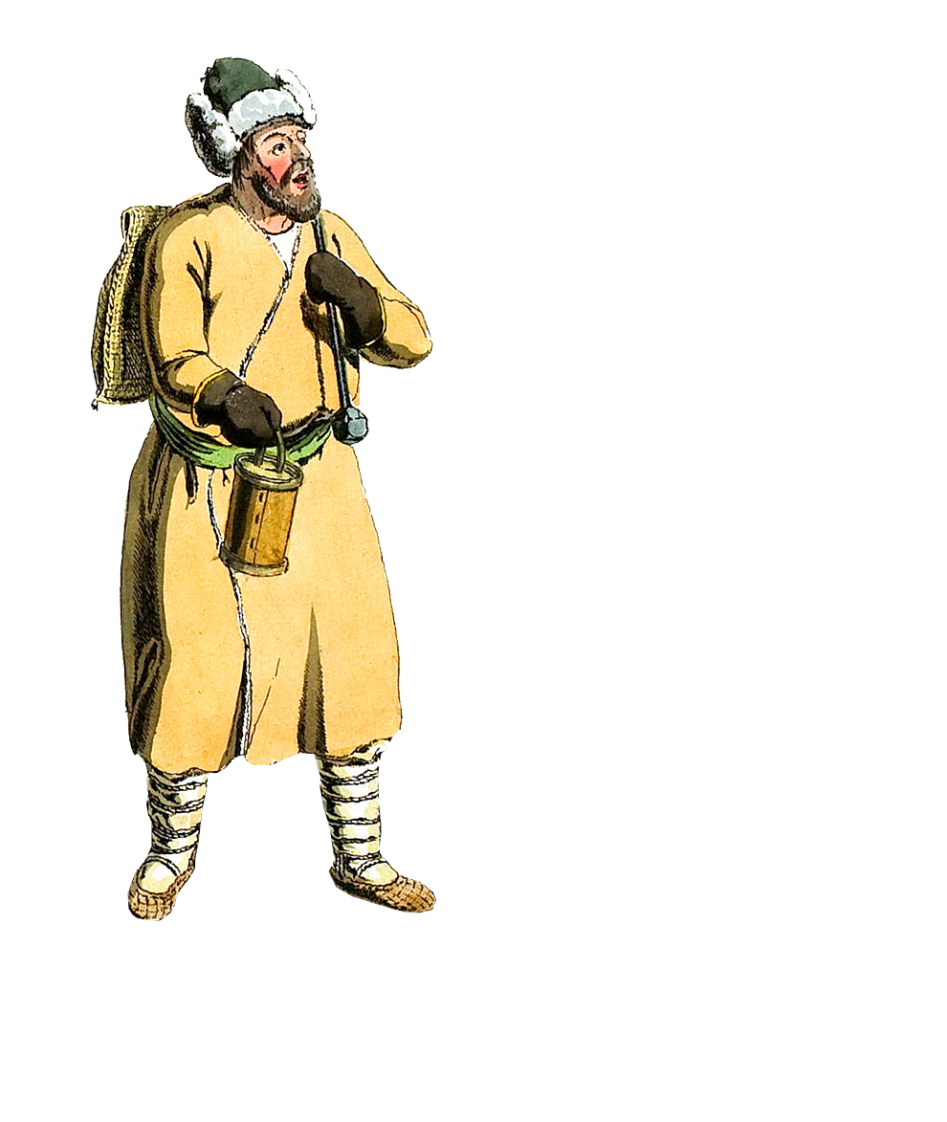 Были укреплены хозяйственные связи между разными частями государства.
1
Вёлся постоянный обмен товарами.
2
Росли как городские рынки, так и торжки в сёлах.
3
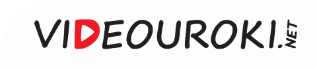 Макарьевская ярмарка 
в XIX веке
Появились крупные ярмарки, на которые съезжались торговцы со всей России.
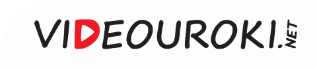 Специализация нашла отражение не только 
в производстве товаров, но и в их продаже.
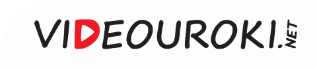 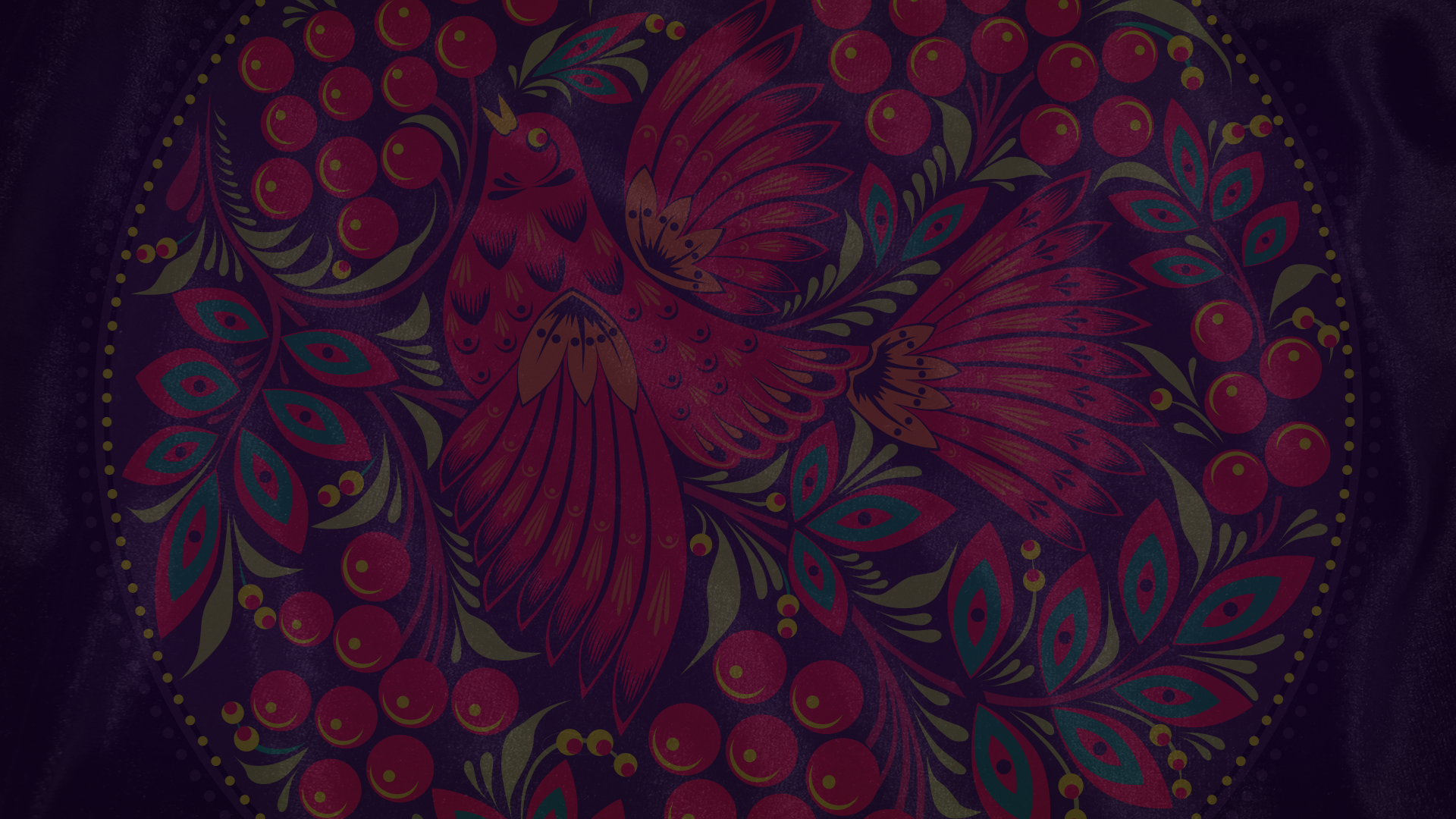 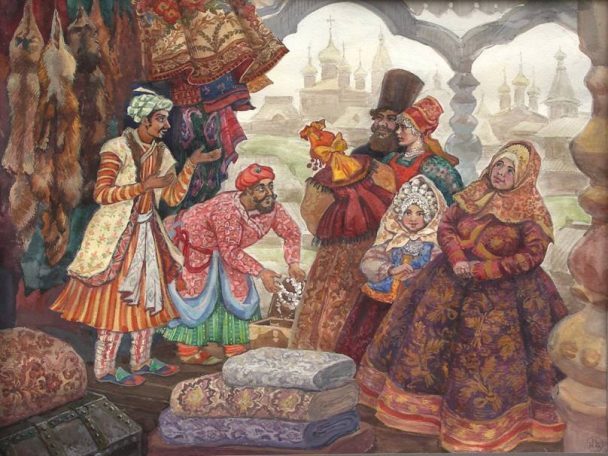 Из-за границы в Россию привозили оружие, цветные металлы, пряности, бумагу и чай.
Вывозили из страны пеньку, смолу, кожи.
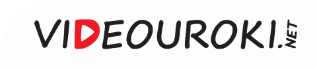 А. Васнецов.
Базар.
1903
Продавать хлеб в другие страны разрешалось только в особых случаях.
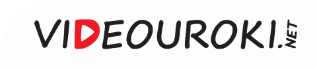 Здание Индийского торгового двора в Астрахани. 
Современный вид
В Астрахани были построены Армянский и Индийский дворы.
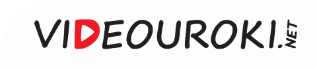 До середины XVII века иностранные купцы могли самостоятельно торговать 
в России
Торговля 
в России
Это вызывало 
массу протестов 
русских купцов
В 1667 году в 4 раза выросли пошлины 
для иностранных купцов
В 1649 году были ликвидированы привилегии английских купцов
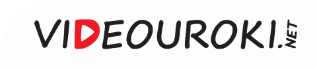 Торговля в России
Торговый устав 1653 года ликвидировал мелкие таможенные пошлины
Они мешали развитию внутренней торговли
Сохранялись внутренние таможенные барьеры
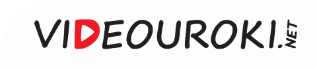 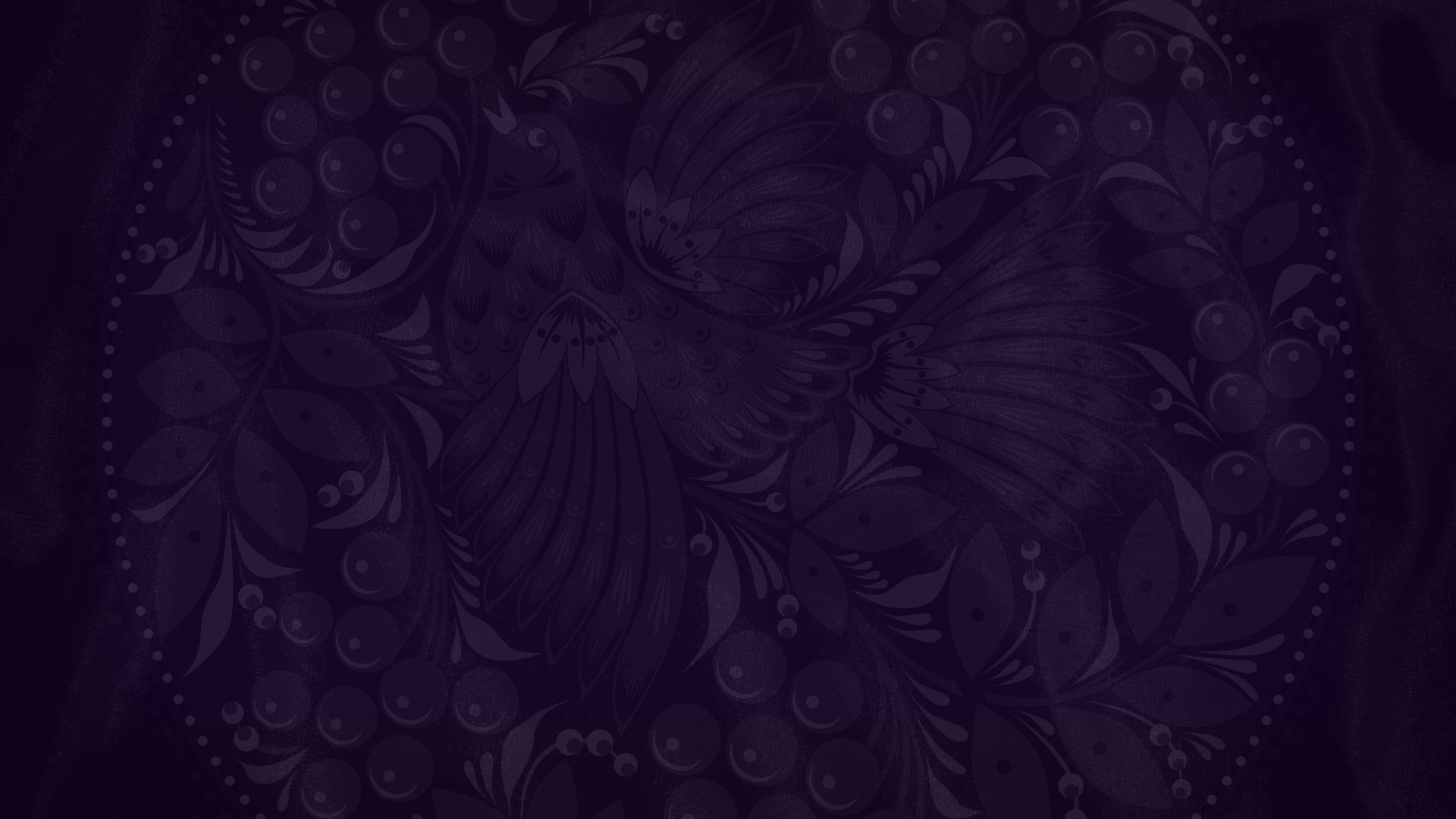 Новоторговый устав 
1667 года
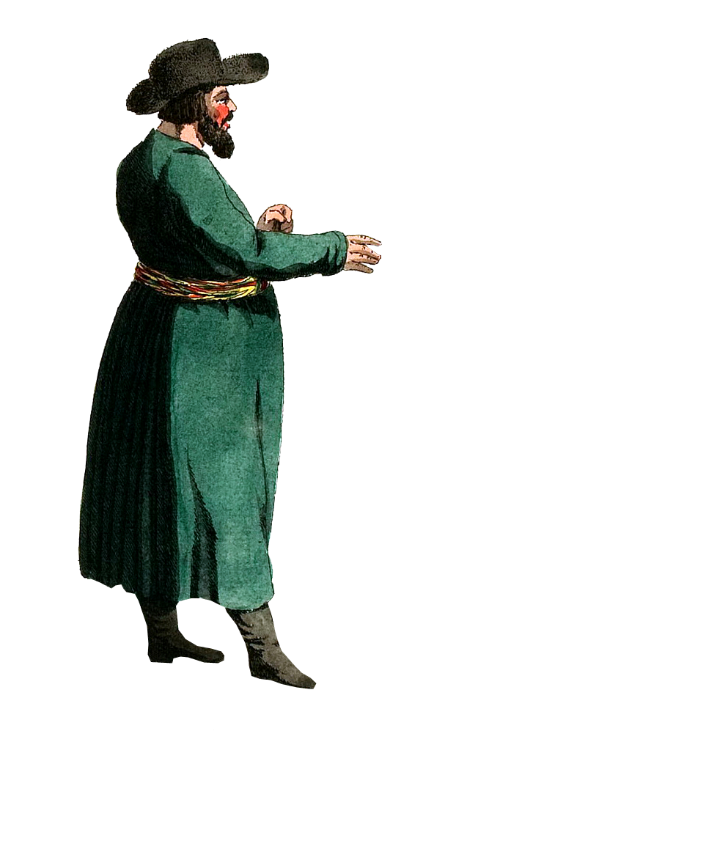 Ограничил права иностранных купцов.
1
Иностранцы должны были продавать товары оптом 
и в пограничных городах.
2
Иностранные товары облагались высокими пошлинами.
3
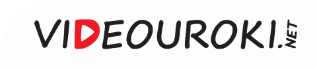 Реформа должна была увеличить доходы казны
В 1662 году Алексей Михайлович вернул прежнюю денежную систему
Медные монеты находились в обращении наравне с серебряными
Денежная 
реформа 
1654 года
С течением времени всё больше увеличивался разрыв в стоимости монет
Народное недовольство привело к волнениям
Начался рост стоимости товаров, ухудшилось положение людей
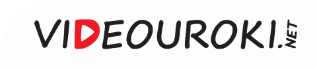 В XVII веке Россия значительно отставала в экономическом развитии от стран Европы.
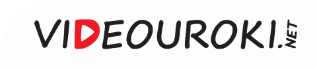 Английские корабли
Великие географические открытия способствовали развитию торговли через Атлантический океан.
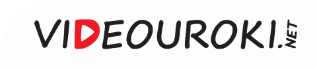 Джеймстаун.
Первое британское поселение 
в Америке
Создавались крупные колониальные империи.
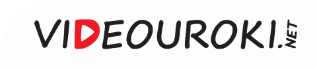 Жилище рабов на плантации
Рабы из Африки отправлялись на плантации в Америке.
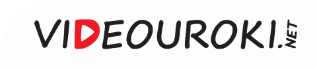 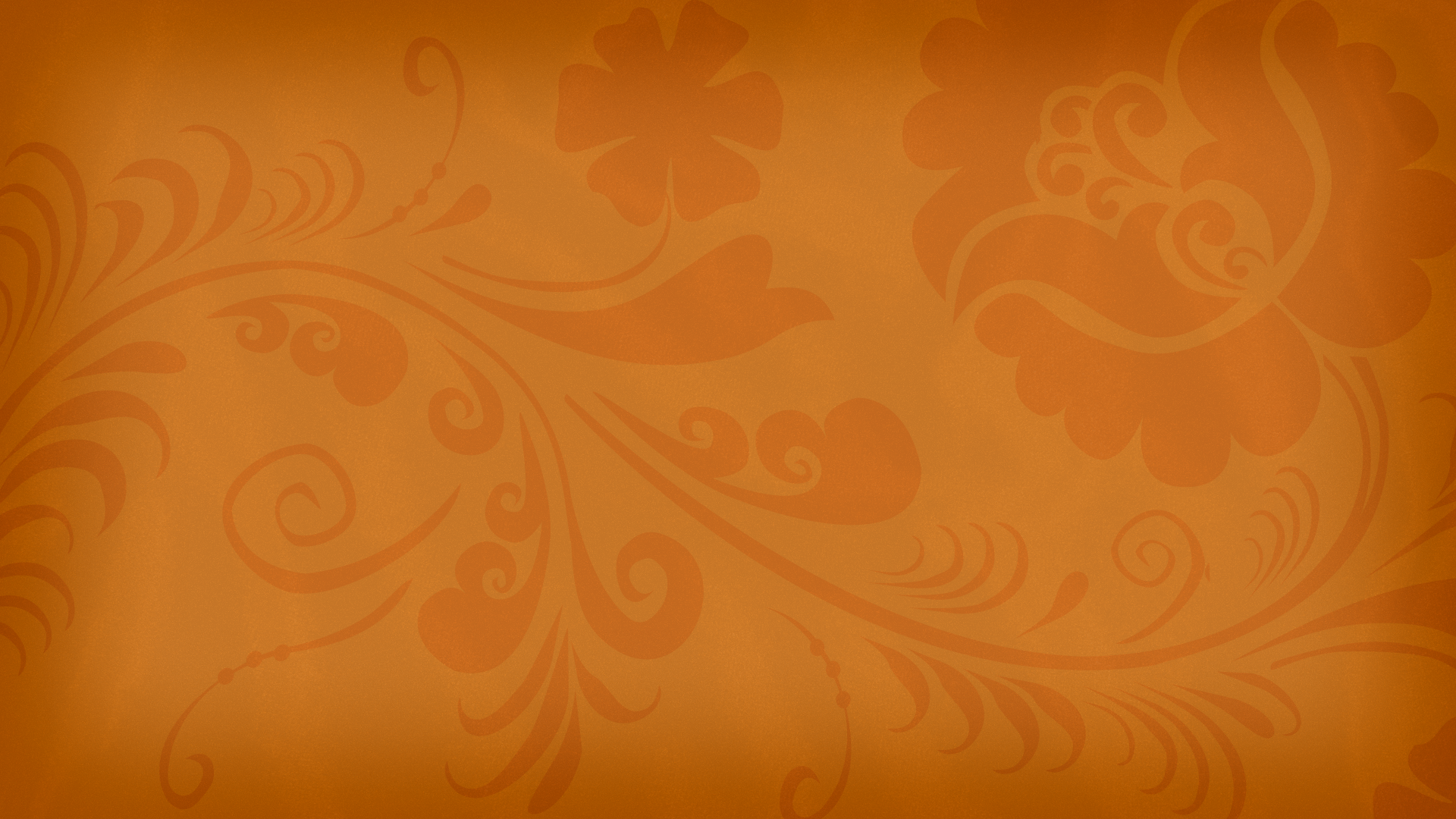 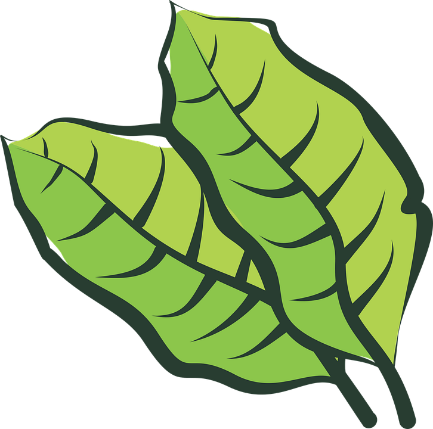 Плантация —
это крупное земледельческое хозяйство, которое специализируется на выращивании каких-либо сельскохозяйственных культур.
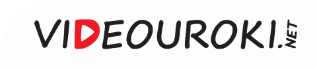 Экономика Европы
В Америке были открыты богатые месторождения золота
Поток драгоценных металлов устремился 
в Европу
Произошла 
революция цен
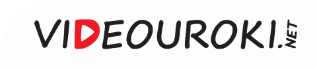 Рембрандт.
Синдики цеха суконщиков.
1662
Европейцы проявляли всё большую деловую активность.
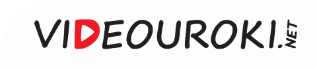 В XVII веке в Европе был окончательно разрушен феодальный способ ведения хозяйства.
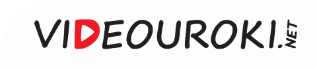 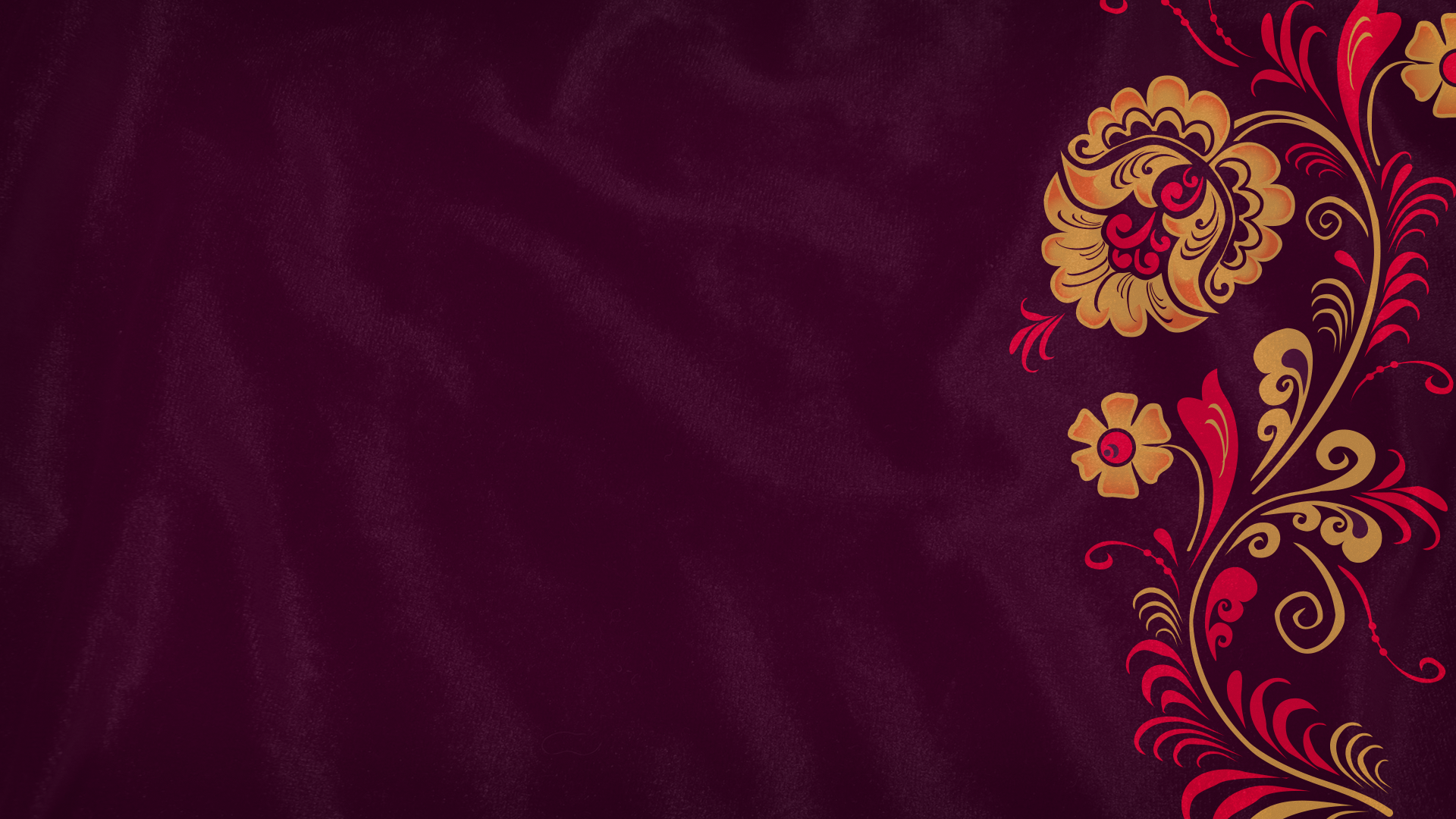 Экономическое развитие России в XVII веке
Из-за тяжёлых последствий Смуты Россия стала значительно отставать в экономическом развитии 
от европейских стран.
1
В XVII веке стал формироваться всероссийский рынок.
2
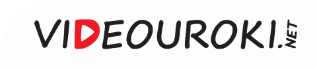 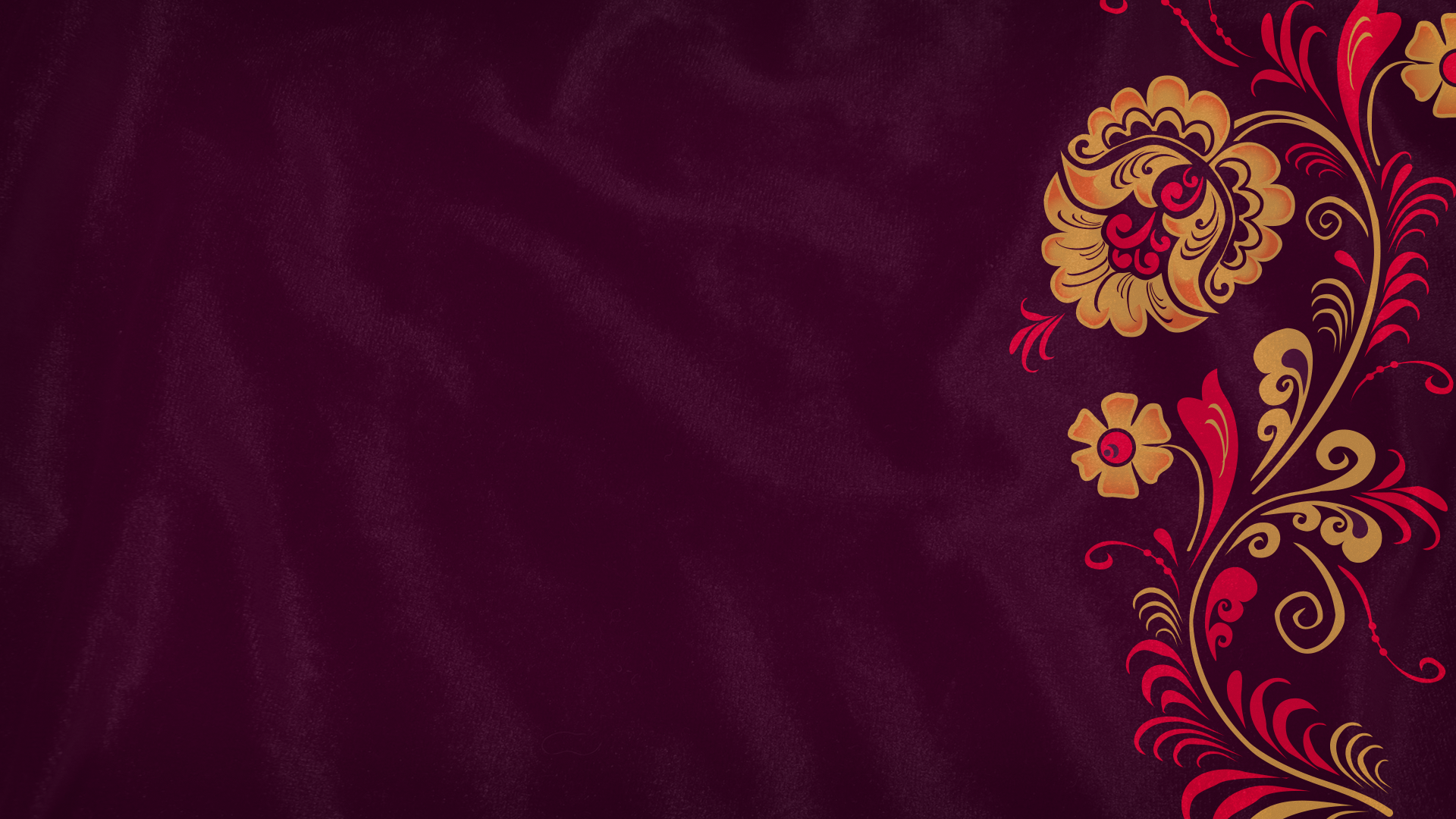 Экономическое развитие России в XVII веке
В экономике и хозяйстве Российского государства проявлялись начала рыночных отношений.
3
Развитие рыночных отношений тормозилось усиленным контролем со стороны государства.
4
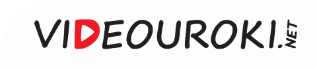